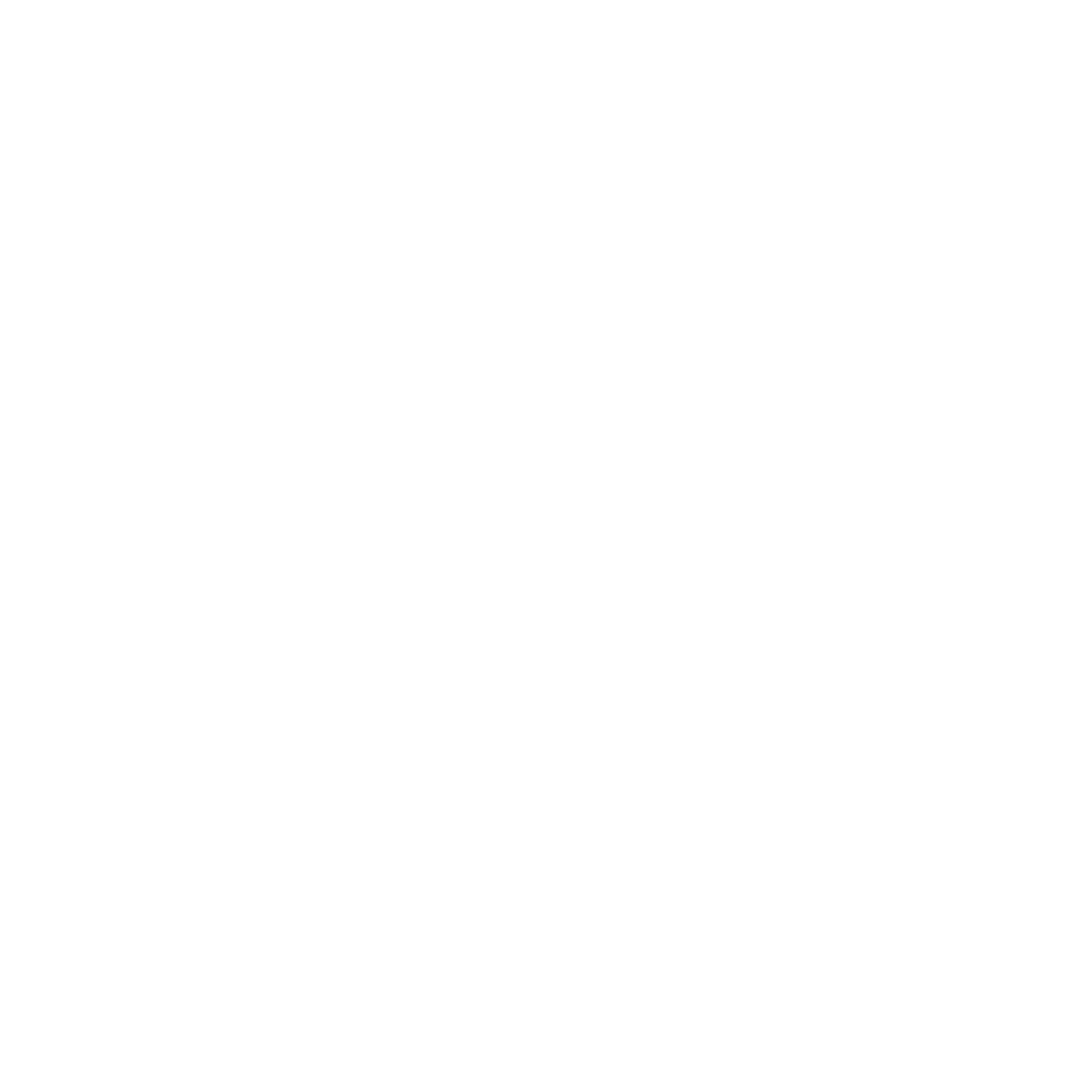 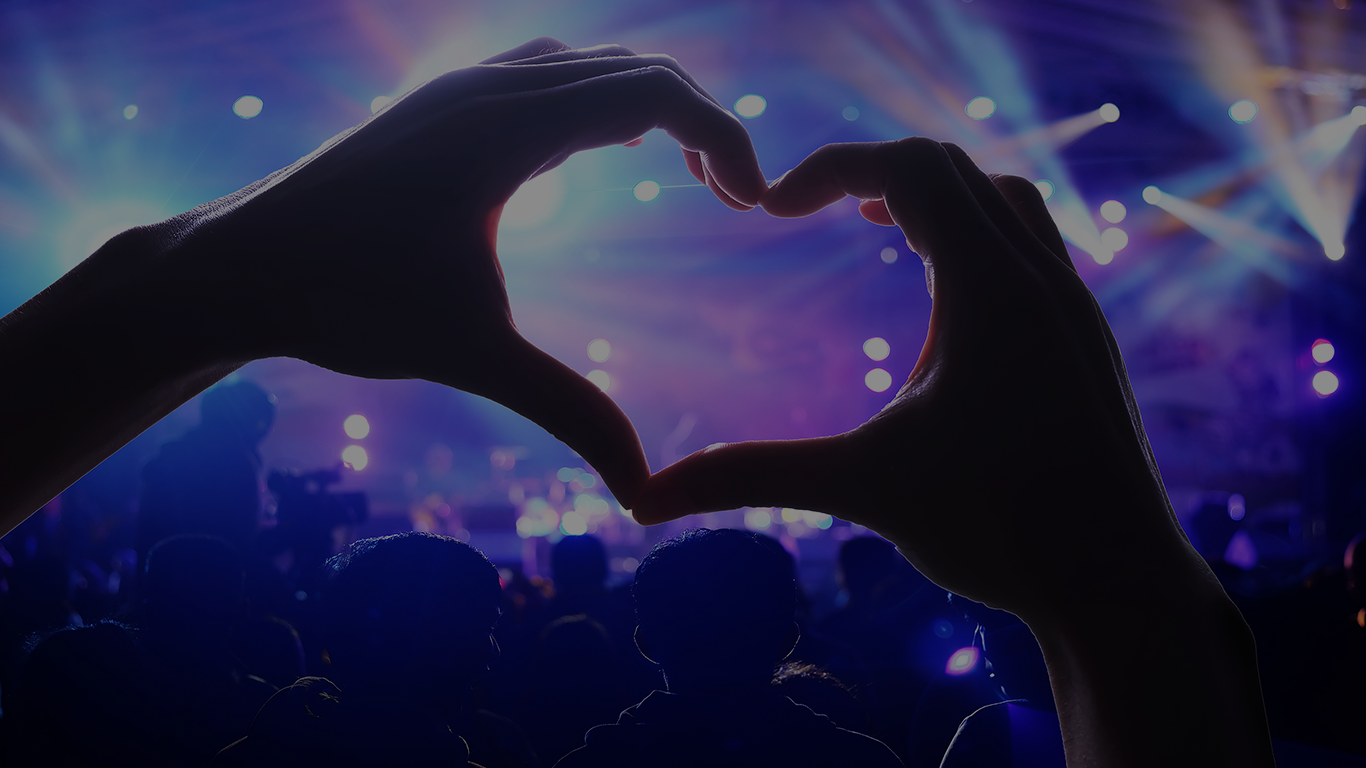 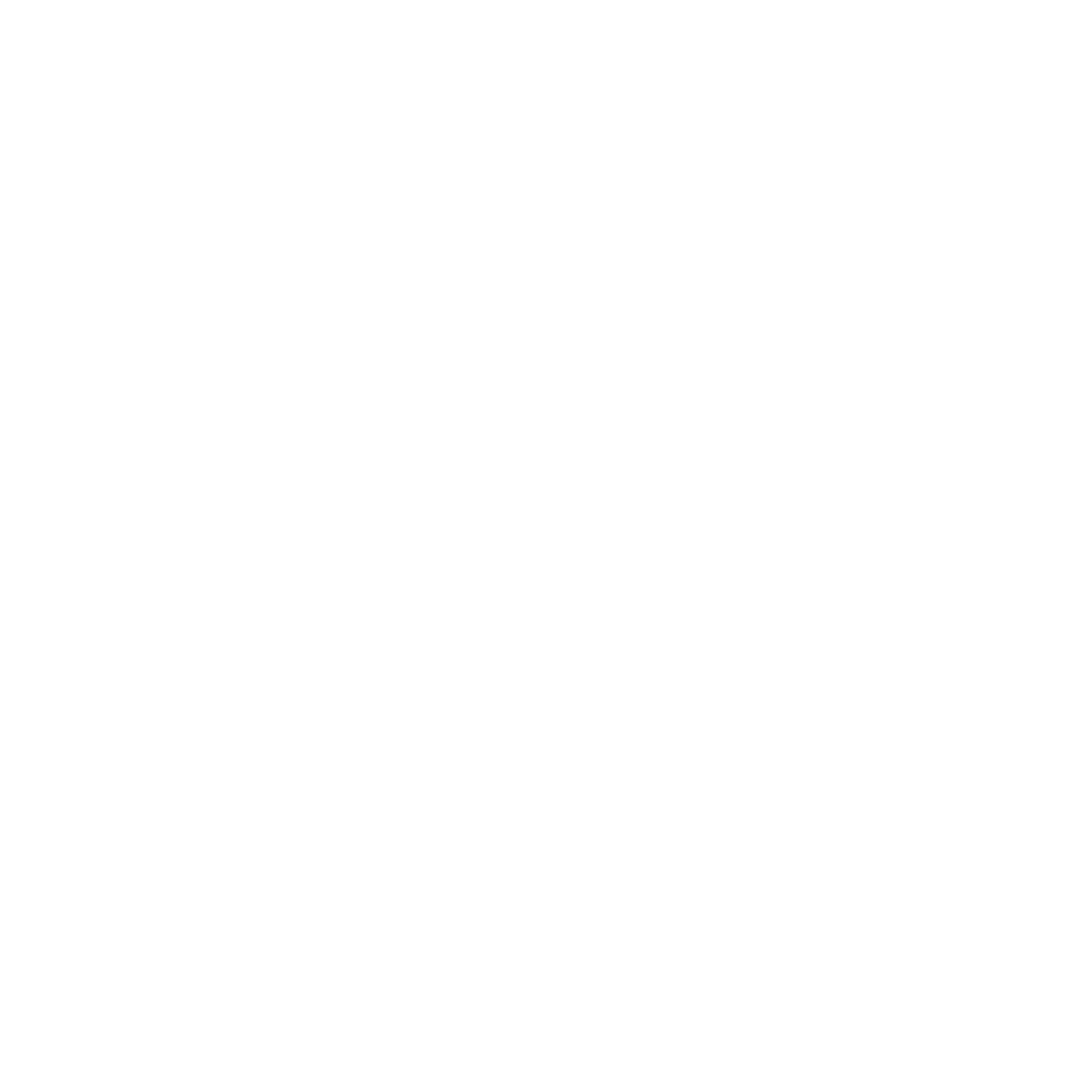 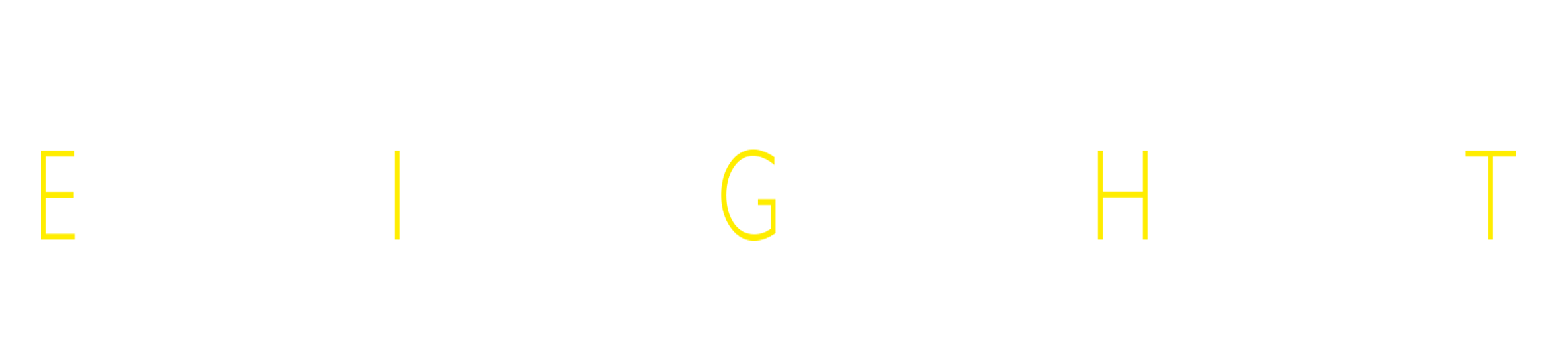 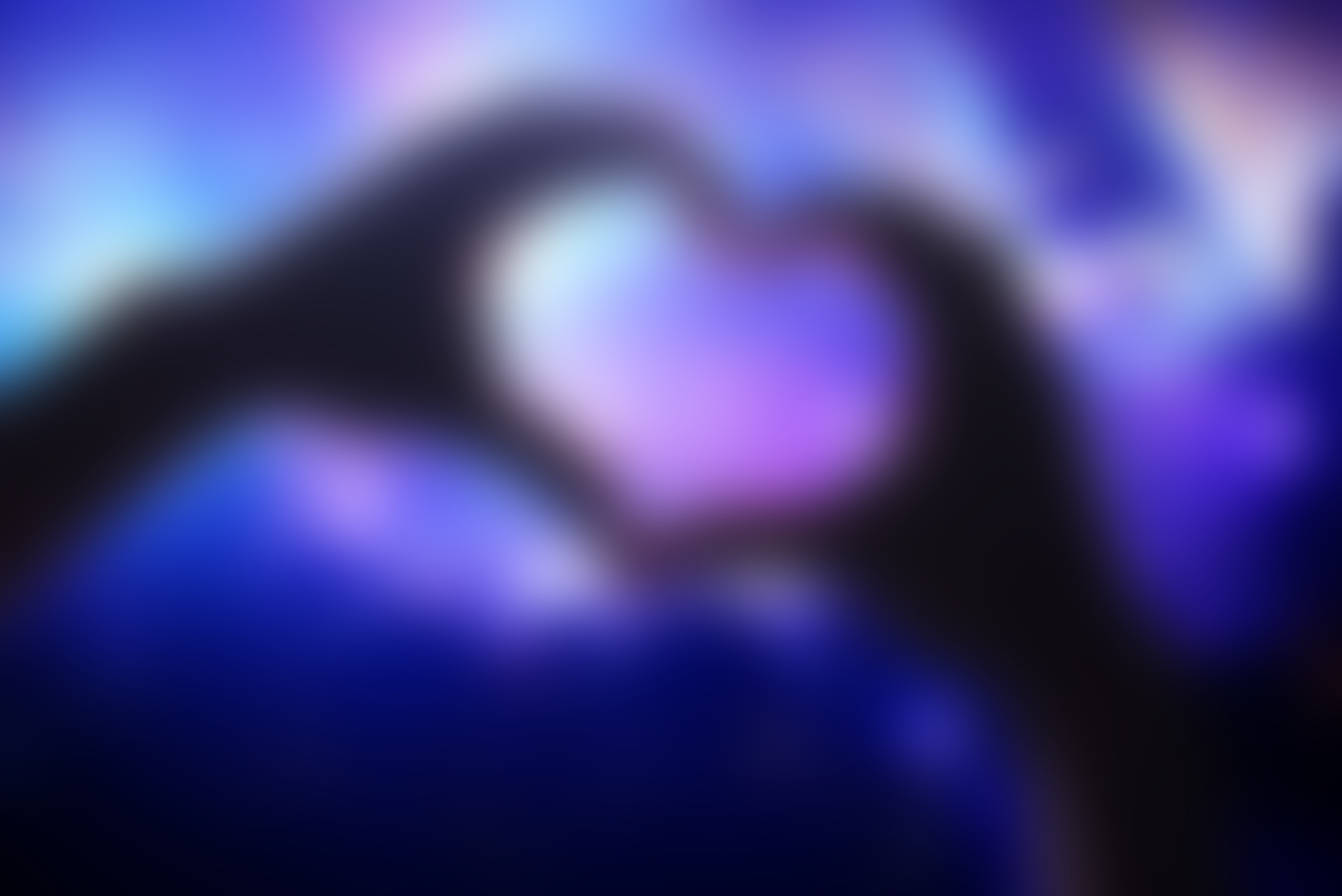 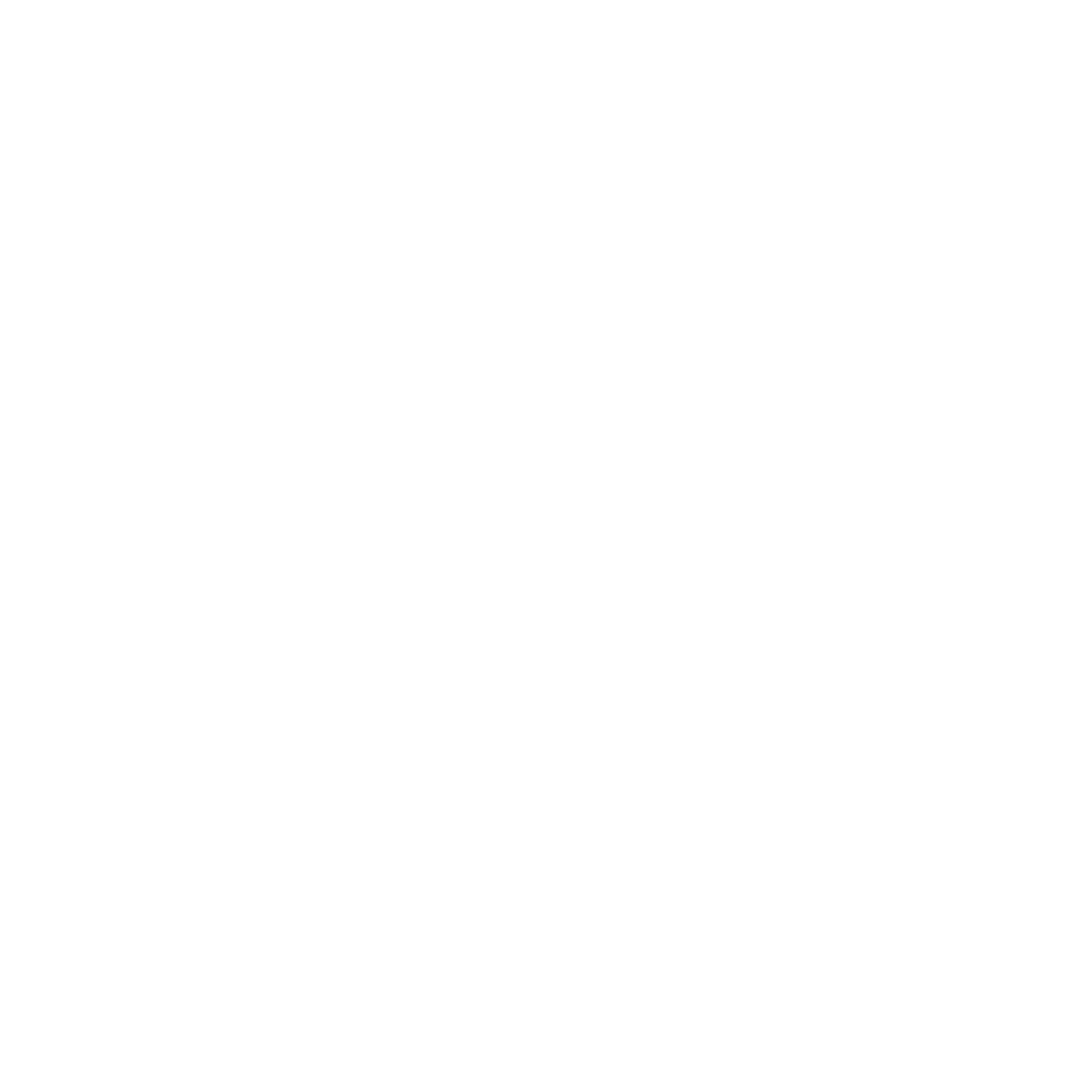 Today
[Speaker Notes: A little about me
Establishing credibility
A journey from the macro to the micro …
Then back again …
Then an audacious concept
Important for me to learn too though, interested inn questions and comments all day!]
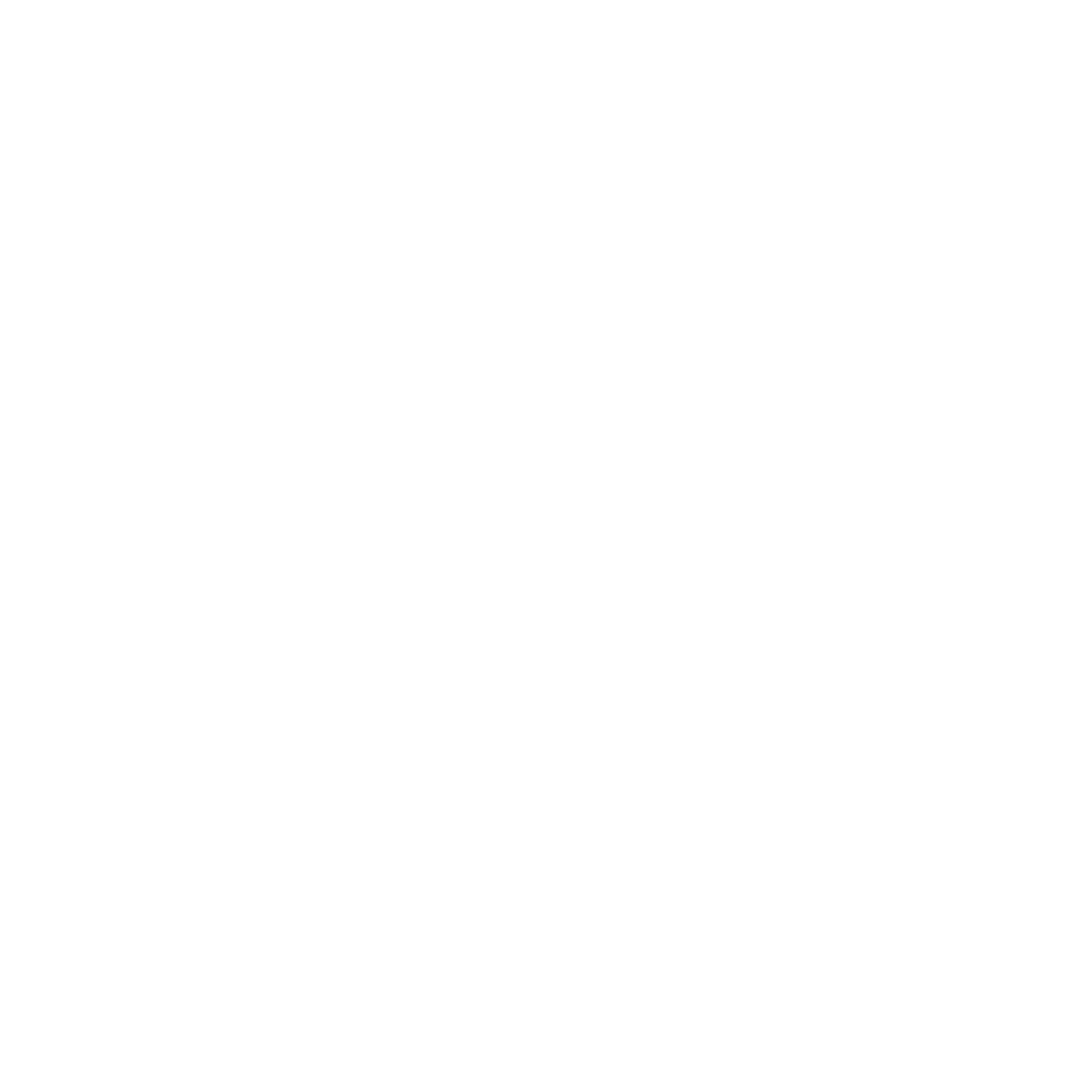 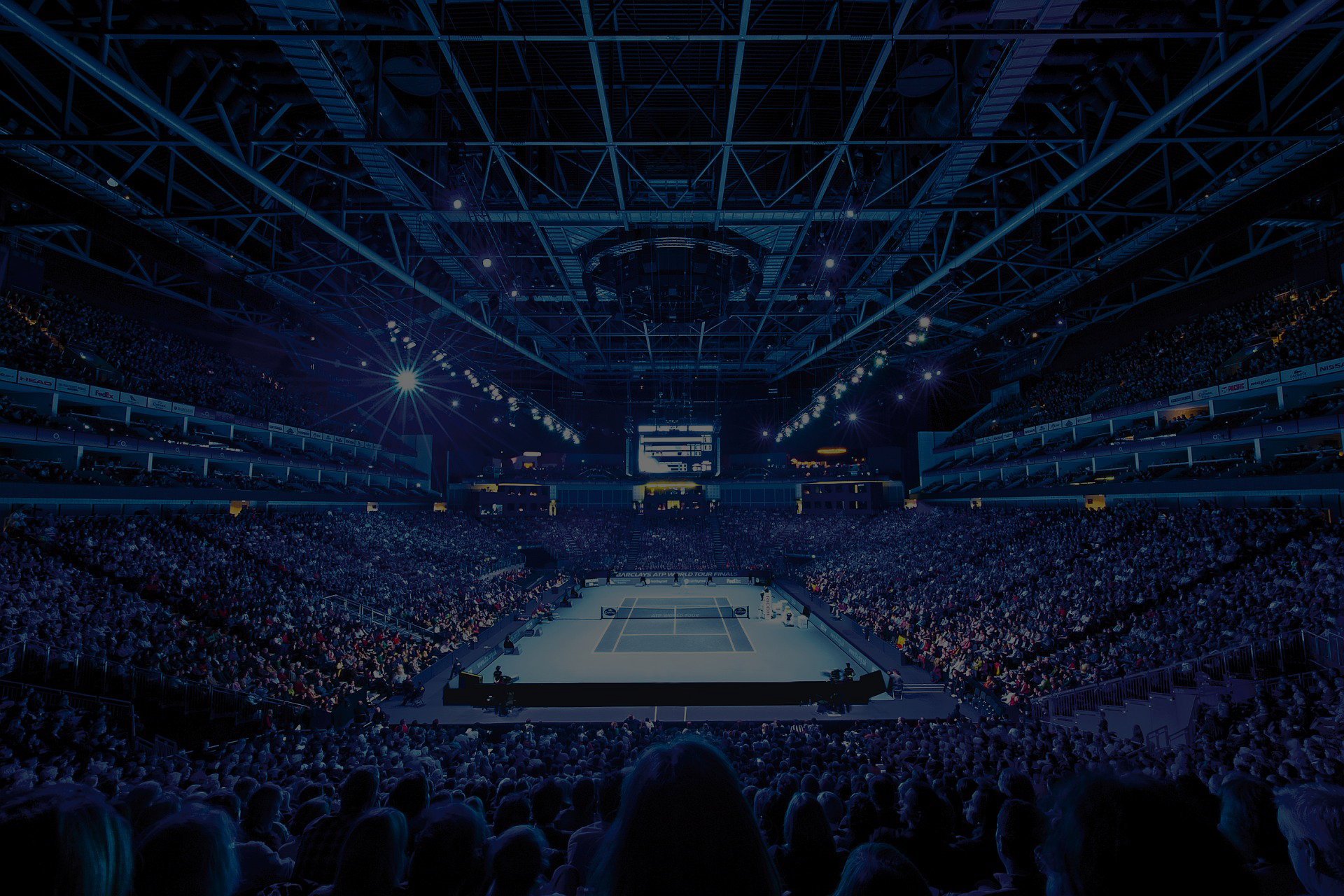 Establishing Credibility
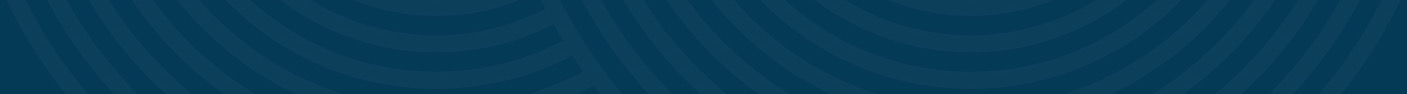 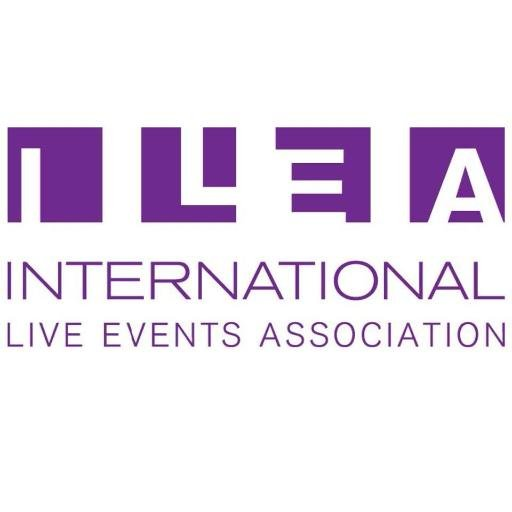 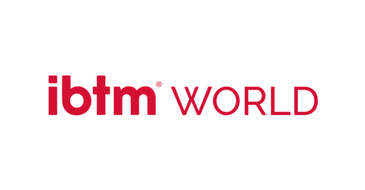 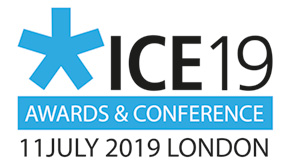 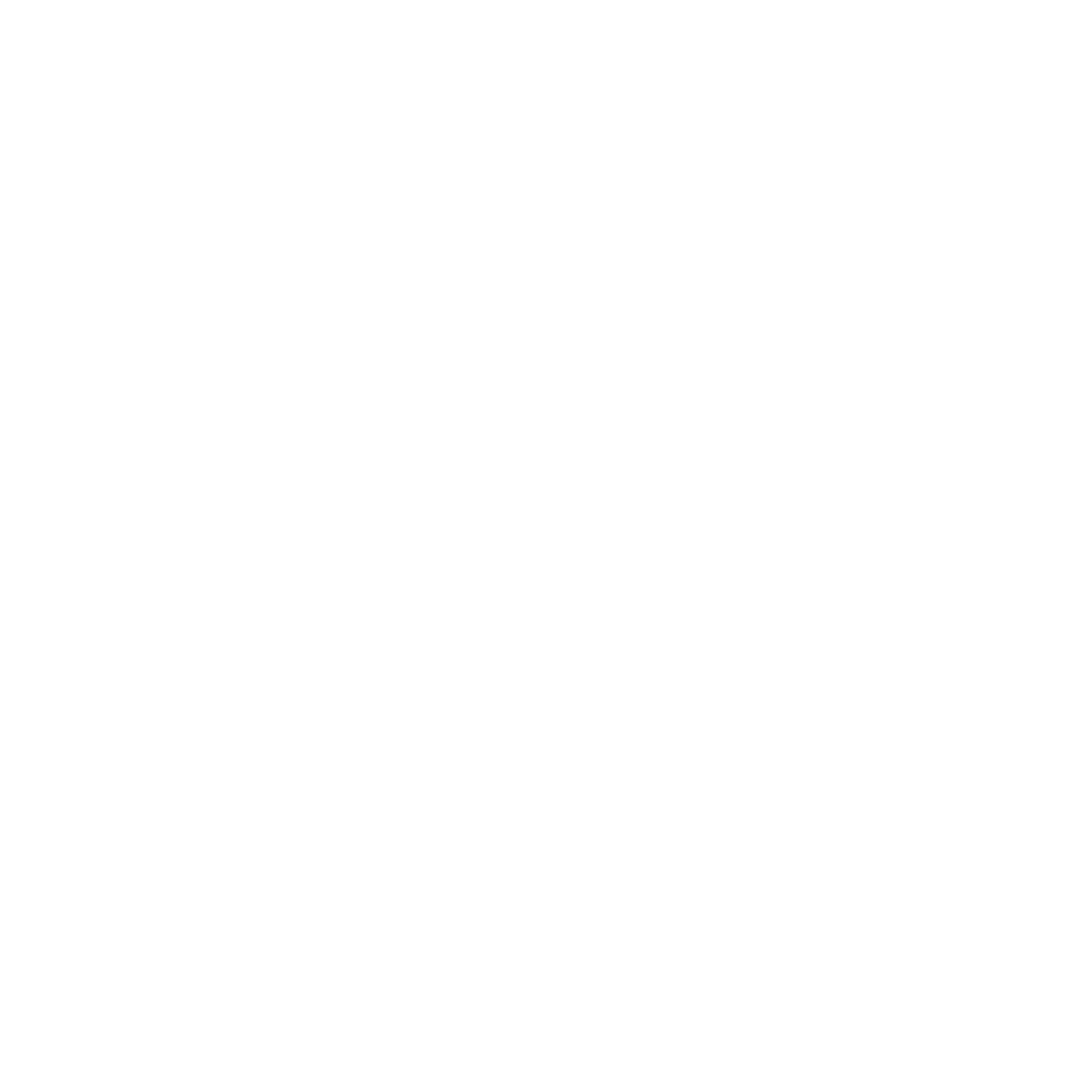 [Speaker Notes: ILEA, and other industry associations (HBAA, MIA, MPI, BVEP, House of Commons, Visit Britain etc)
IBTM – China, Abu Dhabi, Mexico City
ICE – From Wellness to sustainability]
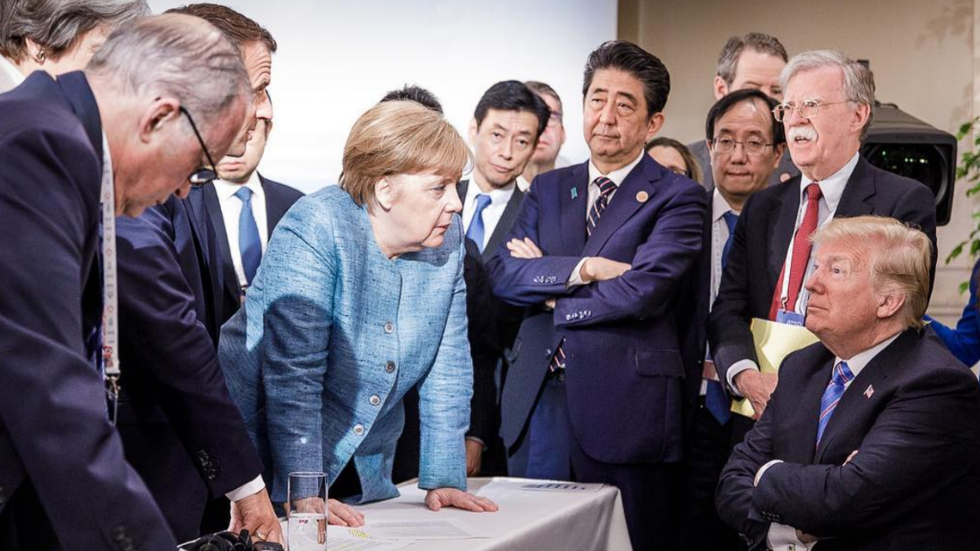 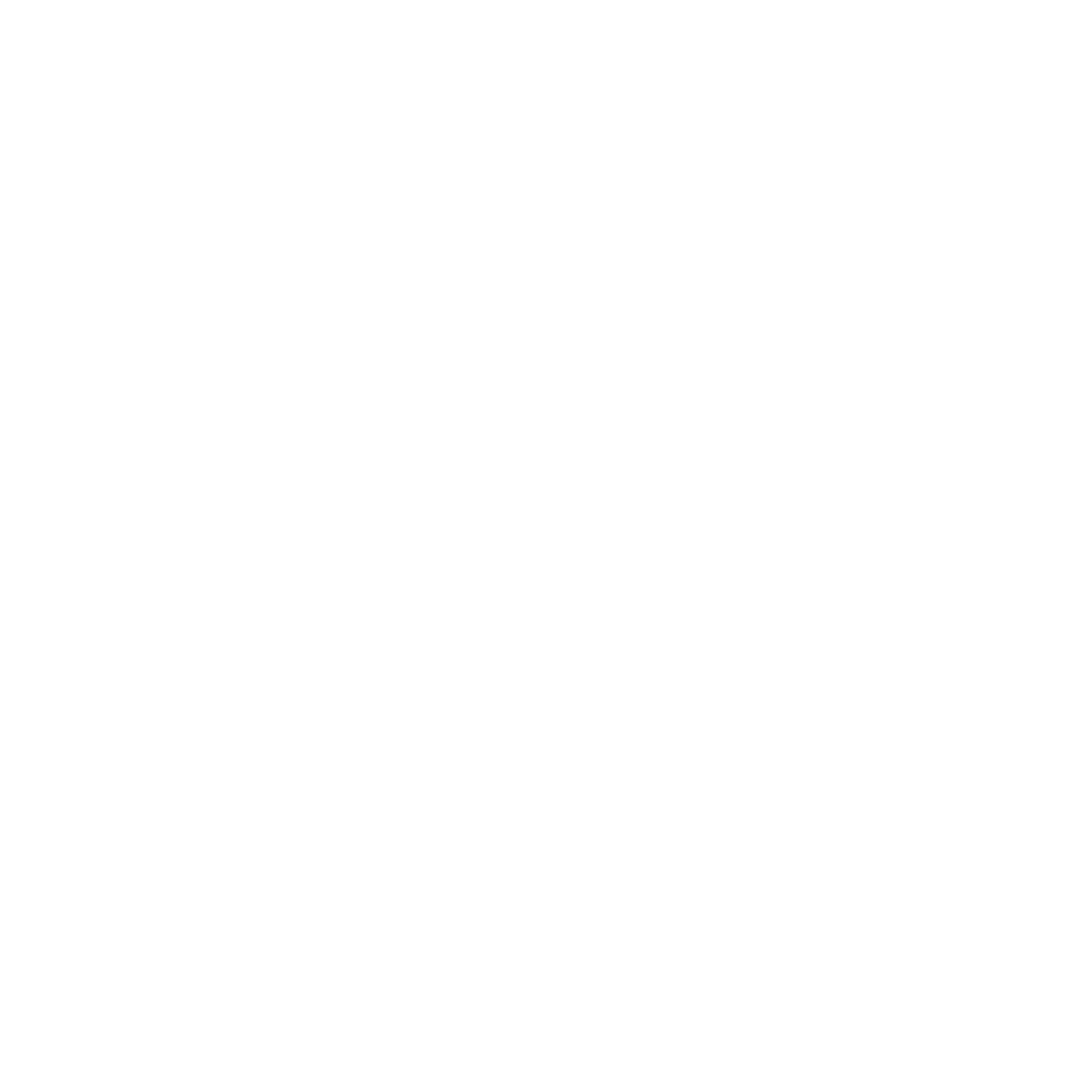 ‘Events are Good for Business’
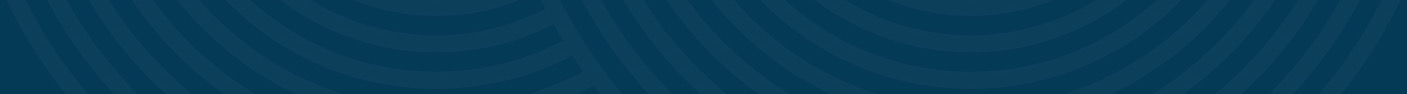 ‘Instability the new normal’
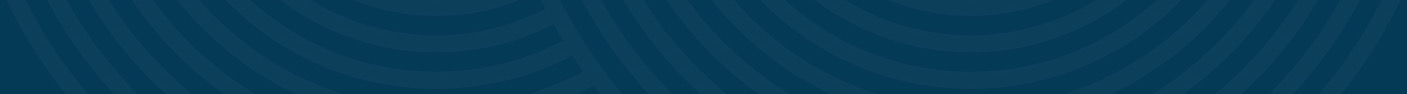 ‘… a confident, growing industry, showing its value to business …’
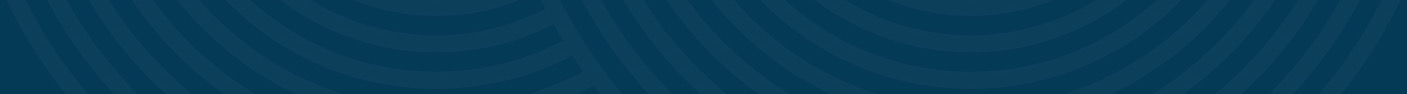 [Speaker Notes: We need to track back further than 2018 and establish a long cycle of ecological, political and environmental uncertainty
Throughout which the events industry has flourished
Because of its symbiotic relationship with business 
… and most importantly industry 
However … (and not the first of the day …)]
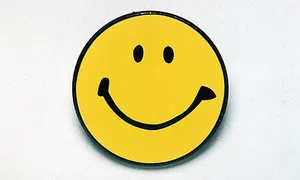 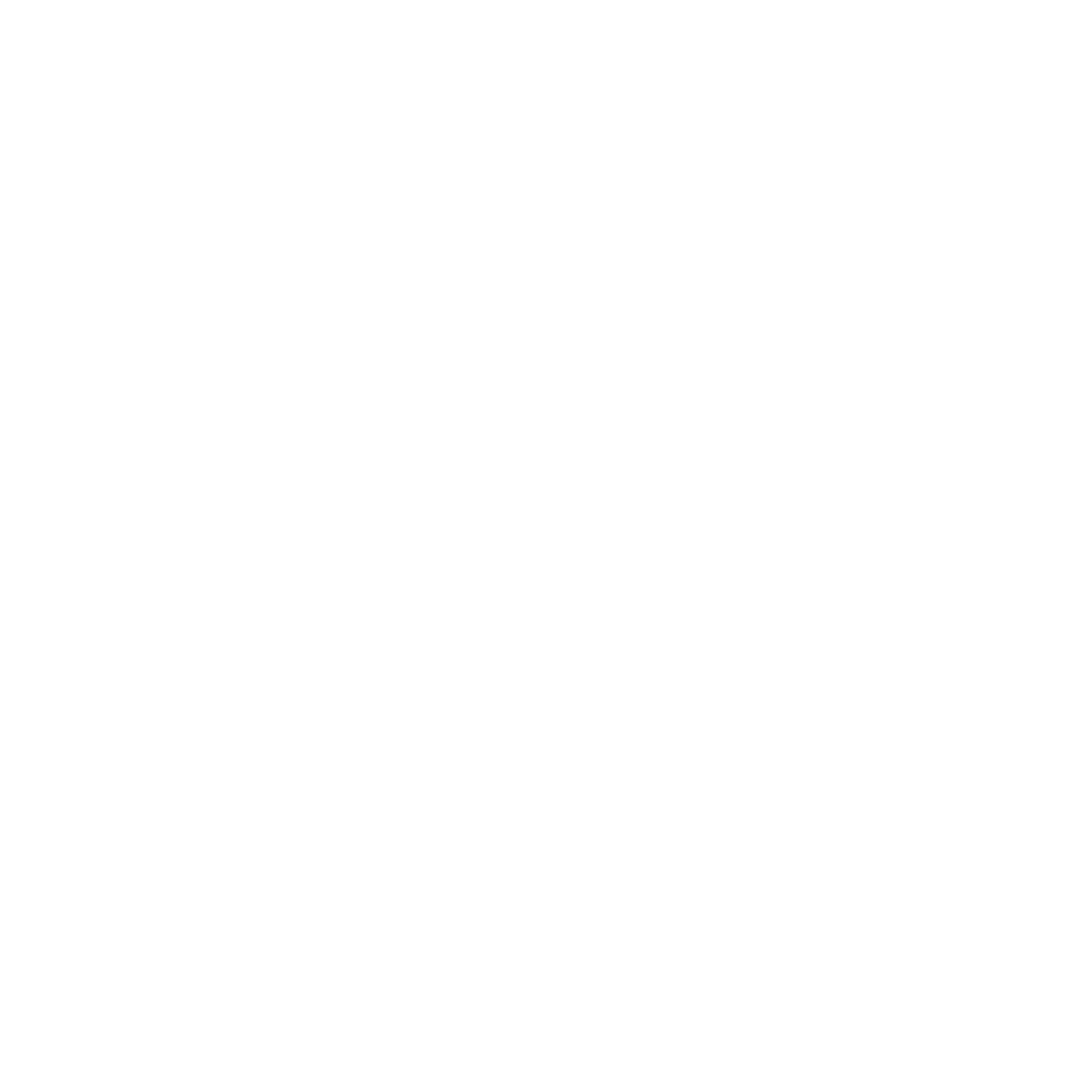 Reasons to be Cheerful
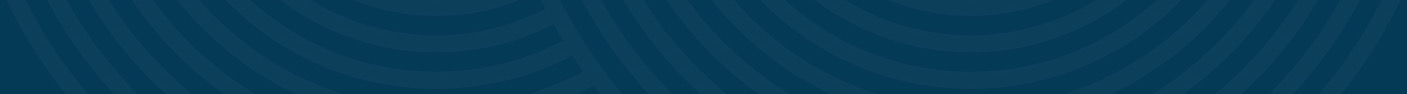 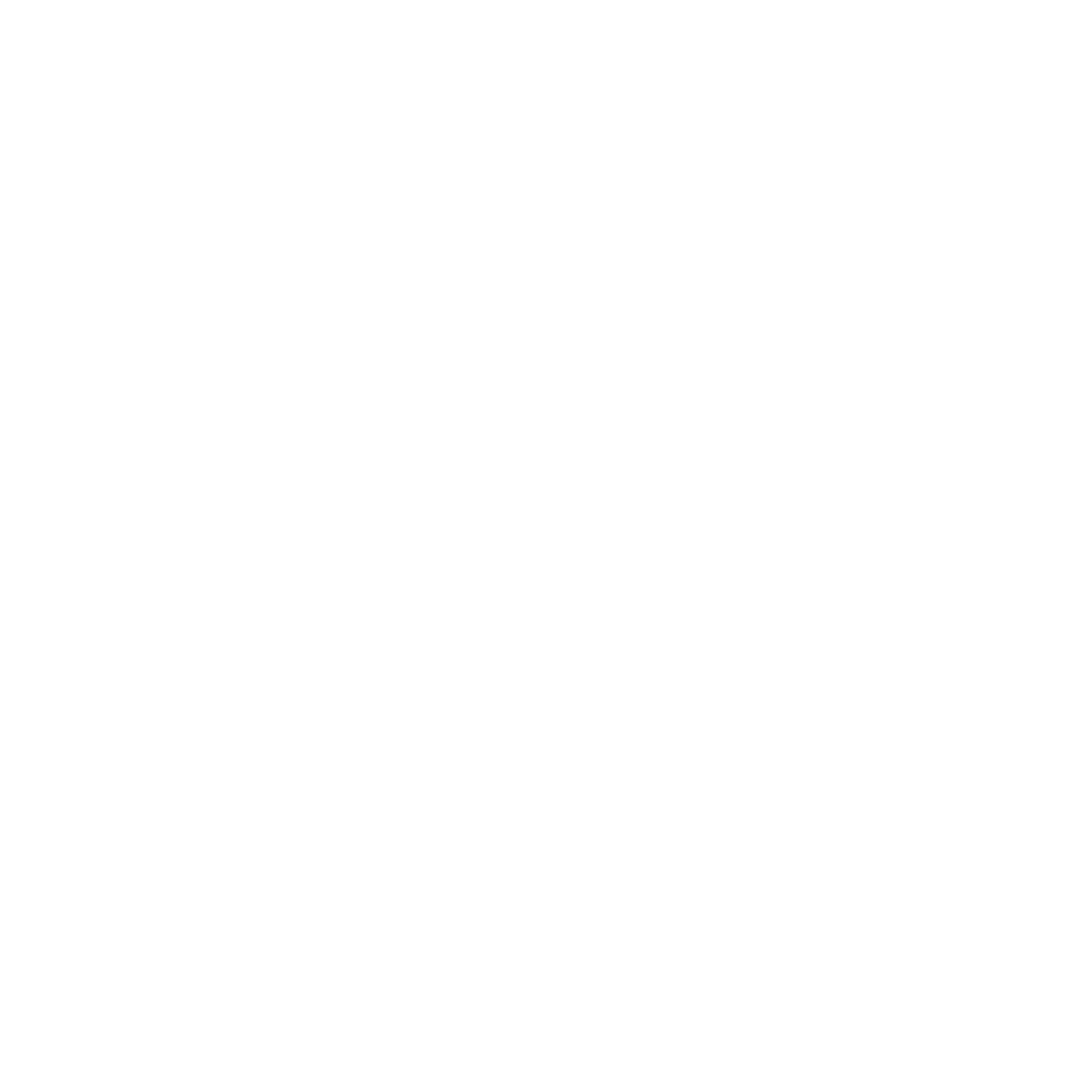 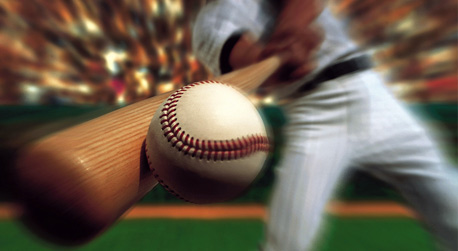 The meetings and events sweet spot
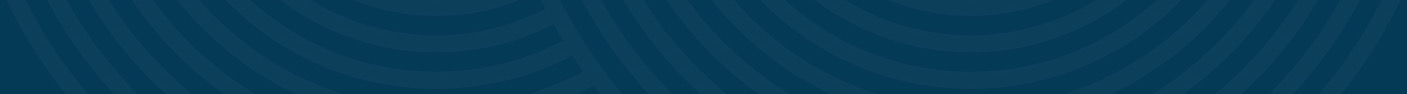 STEM
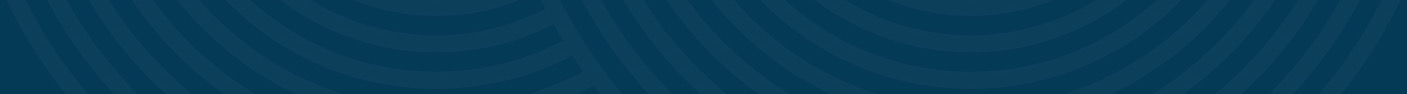 FinTech: $350bn industry
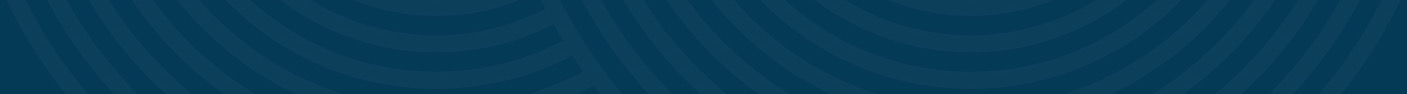 [Speaker Notes: The industries ability to prosper in terms of dynamic / growth industries
The importance of knowledge, education, community and communication
Remember: Growth = Communication; Consolidation = Communication; Regulation = Communication; Communication = meetings and events
Science, technology, engineering & mathematics
Underline the importance of taking a wider view of industry e.g. Construction, Finance, ITC, Pharma, Automotive
They pay for the events!
Symbiotic relationship between growth industries and the meetings and events industry]
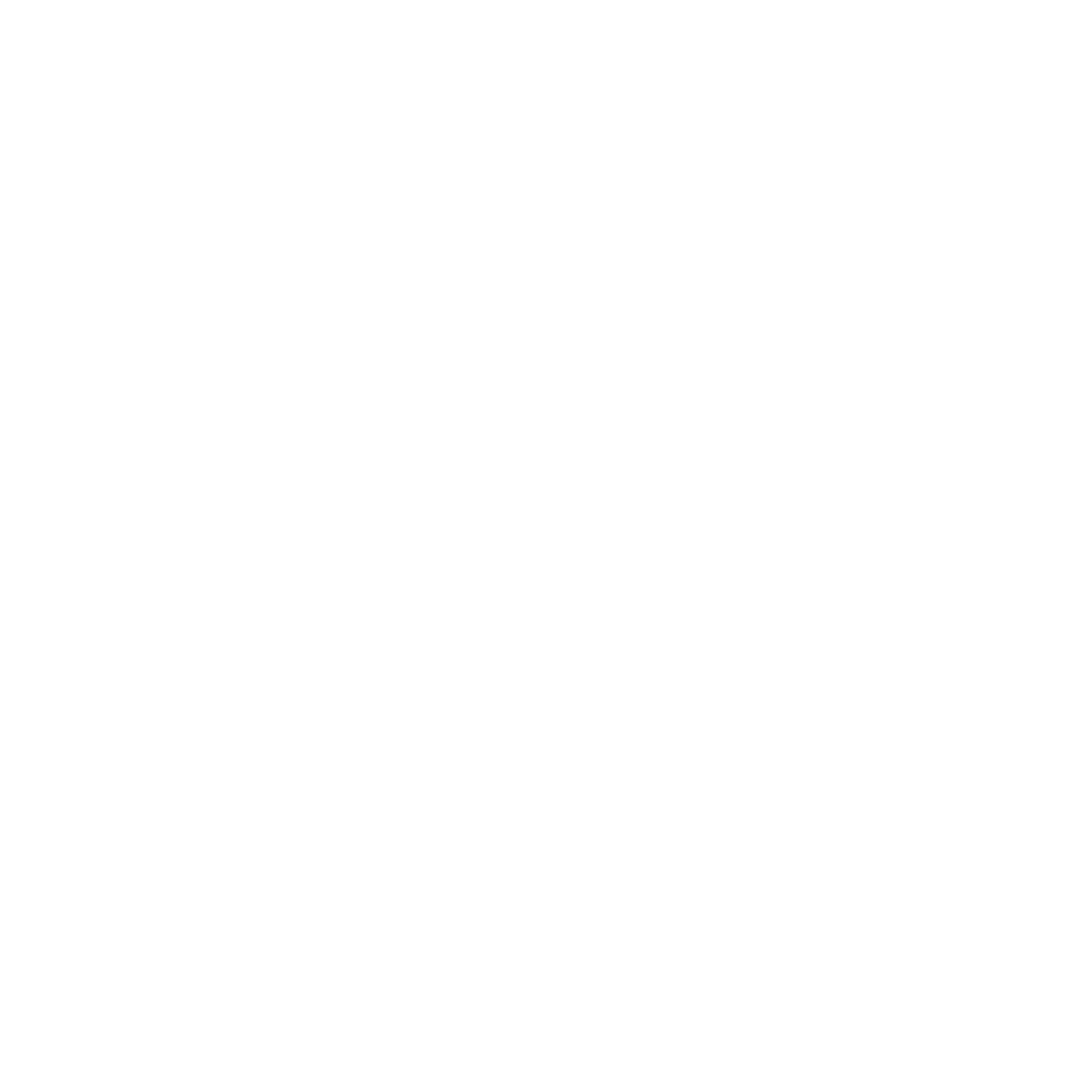 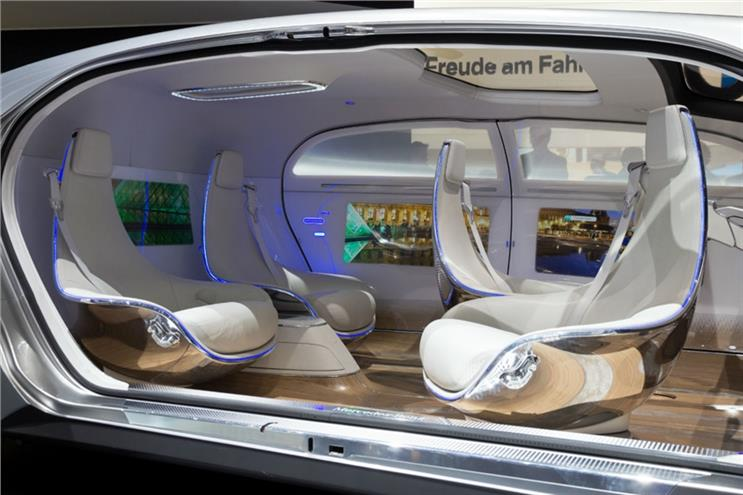 AutoTech
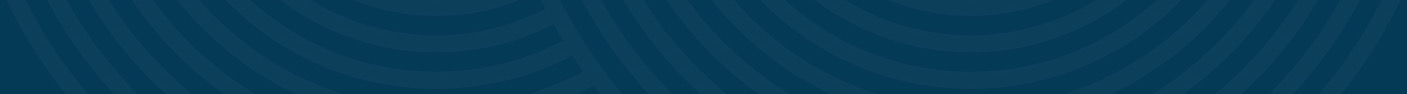 [Speaker Notes: Going to look a little bit more at some of the key industries that affect this market place
Understand that some of these industries are part of Hyatt's own industry targeting strategy
Trend: IndTech – the combining of industries to create industries
AutoTech; electric cars, driverless cars etc. 
‘The movement of people’
The Fault in our Cars .. The Economist
Long supply lines etc. 
The same as curing lung caner (UK specific) 
Talk more about how this will directly affect day to day meetings later]
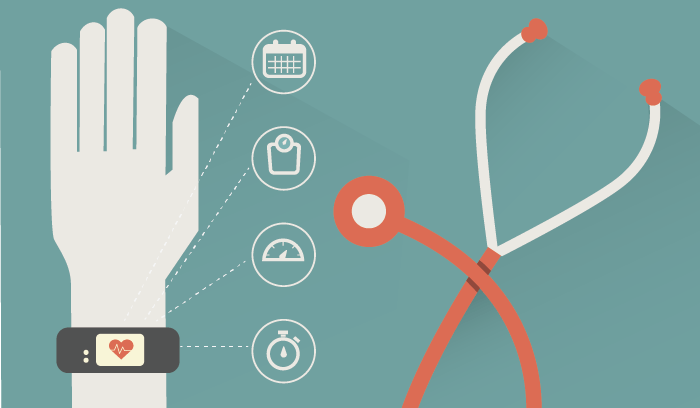 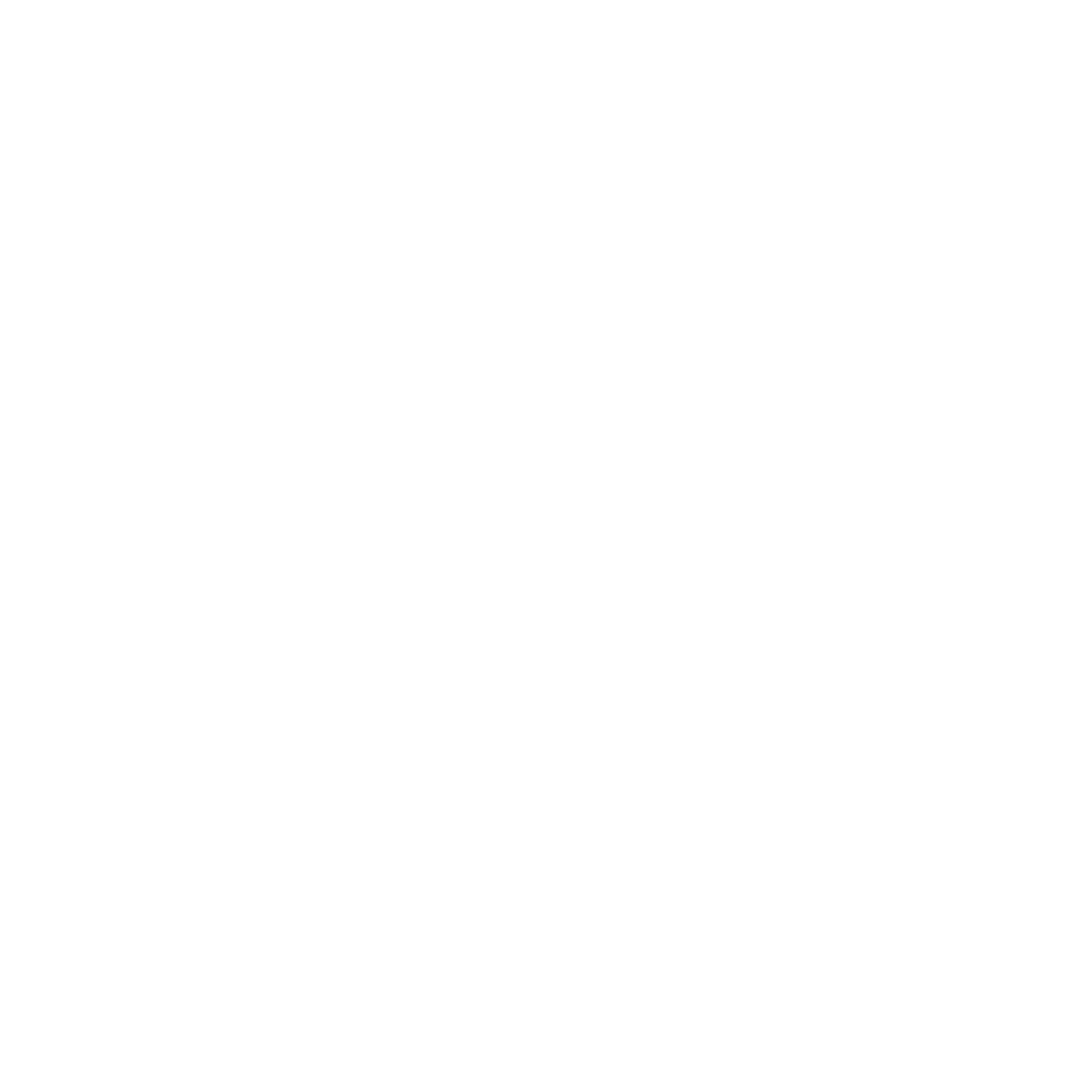 PharmaTech
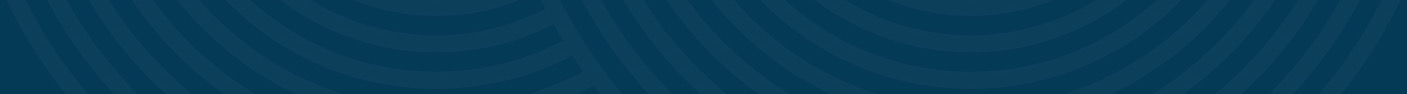 [Speaker Notes: Pretty much everyone will know the importance of the pharma market to the industry
Speeding up of sector growth to +6% between 2018 and 2024 
Expansion driven by ‘Orphan Drug’ market, $262 billion in 2024]
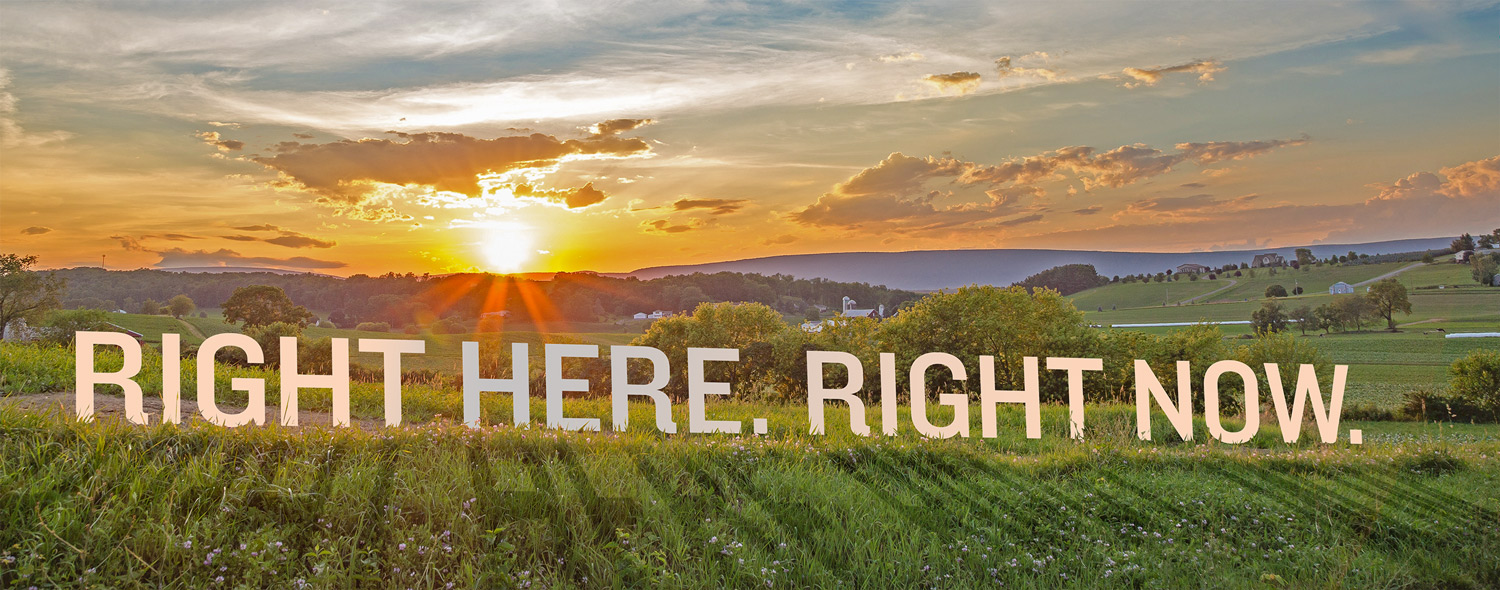 [Speaker Notes: - So, what does this all mean on a more micro basis?]
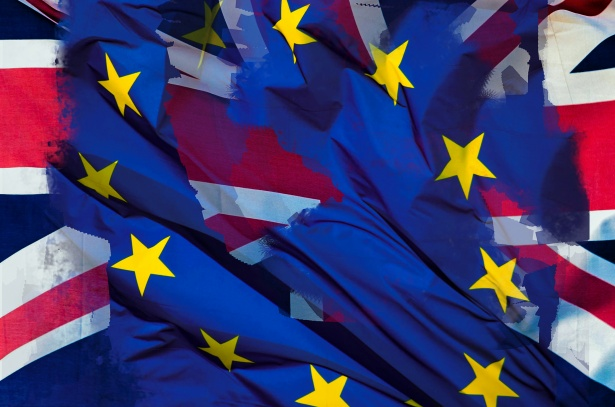 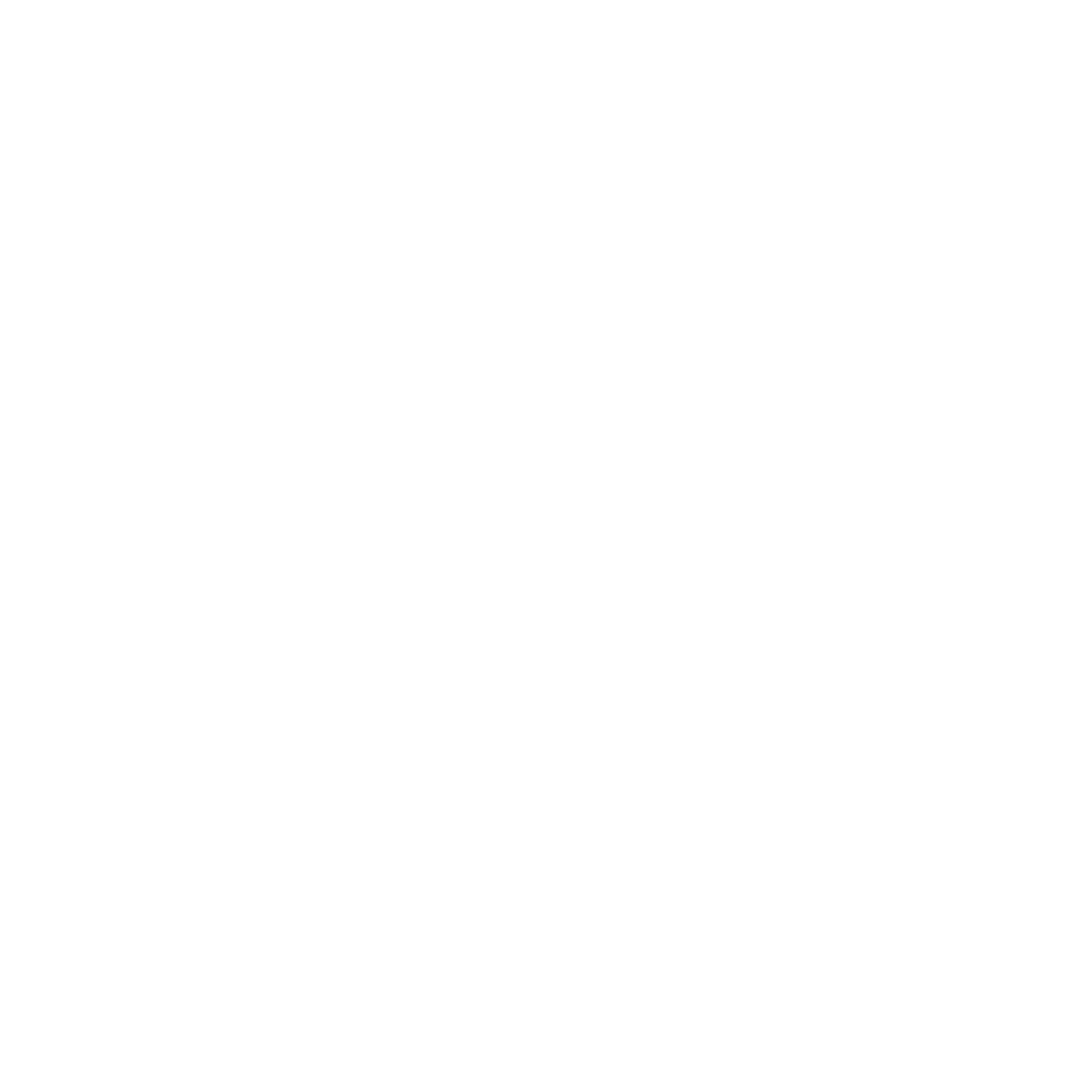 Brexit equals
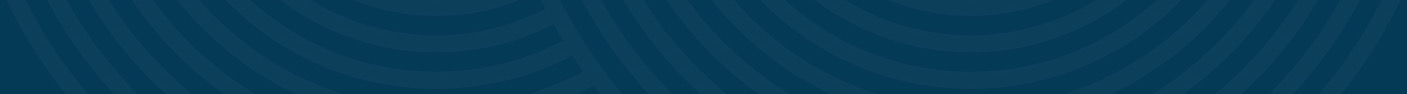 Delay UK
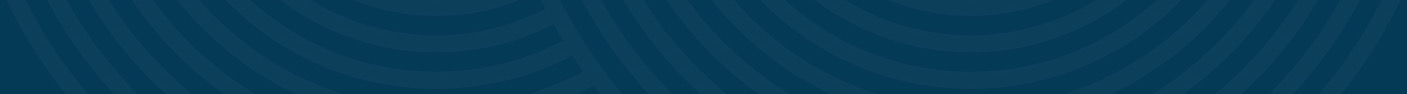 [Speaker Notes: Constantly asked about Brexit
This is a personal opinion … built on lots of research
If organisers / businesses can delay / cancel an event, they will
Especially in a struggling economy
There are precedents; elections, Olympics etc.
Talk more about how the industry takes this on a little later]
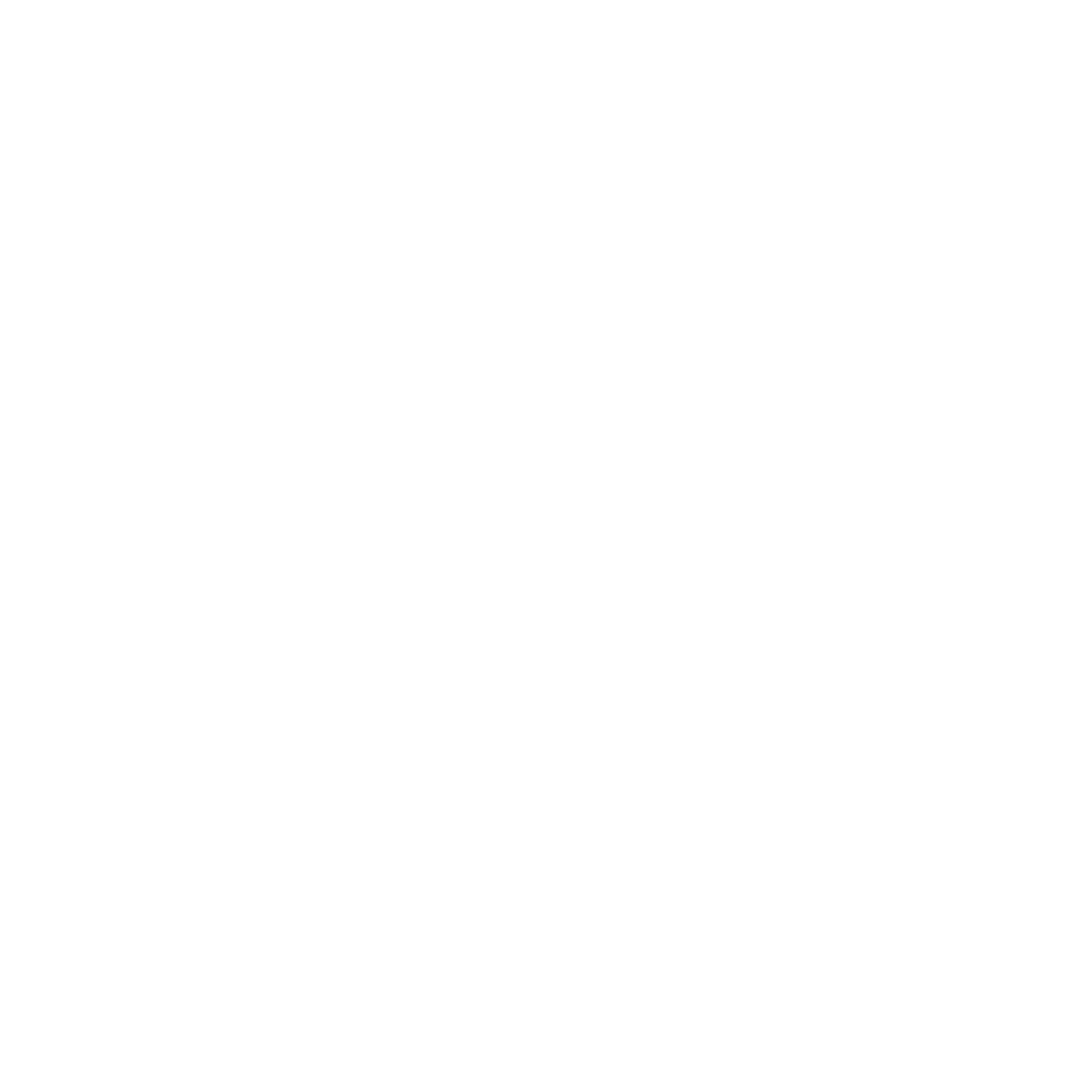 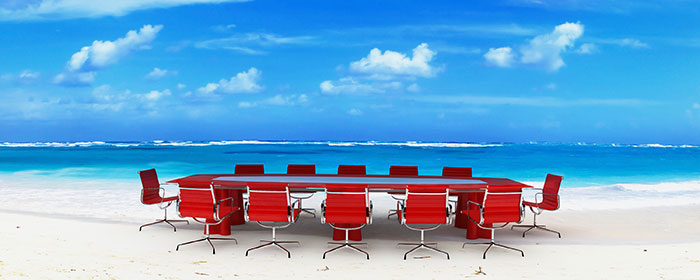 Incentives are exciting
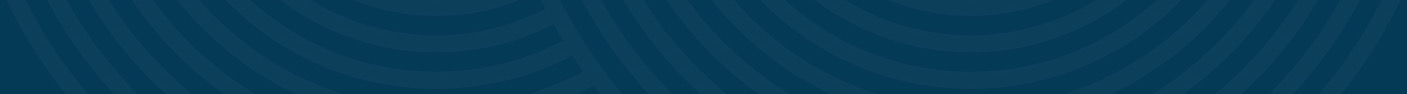 Two thirds of incentive travel includes meetings
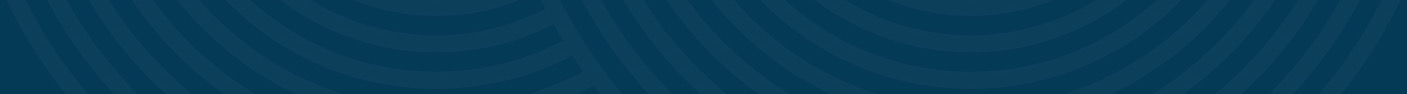 Transformative Travel
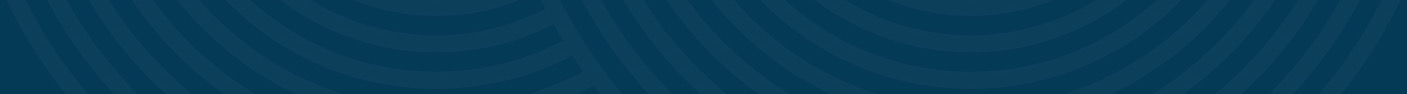 Authentic experiences
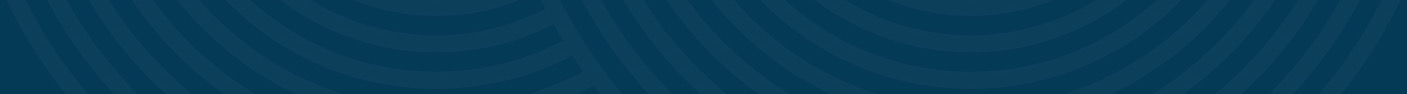 Wellness 2.0
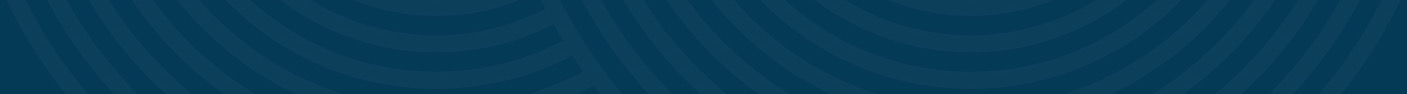 [Speaker Notes: Massive growth in global incentives market
Confidence in incentives to make a difference, combined with business growth: Good for Business
China to Scotland / Indonesia to Melbourne
More and more including a meetings element
Understand the trickle down of major incentive travel
Three trends for this market
Transformational Travel: ‘from ‘beach resorts’ to enriching, cultural experiences
Authentic experiences
Wellness … more on this later]
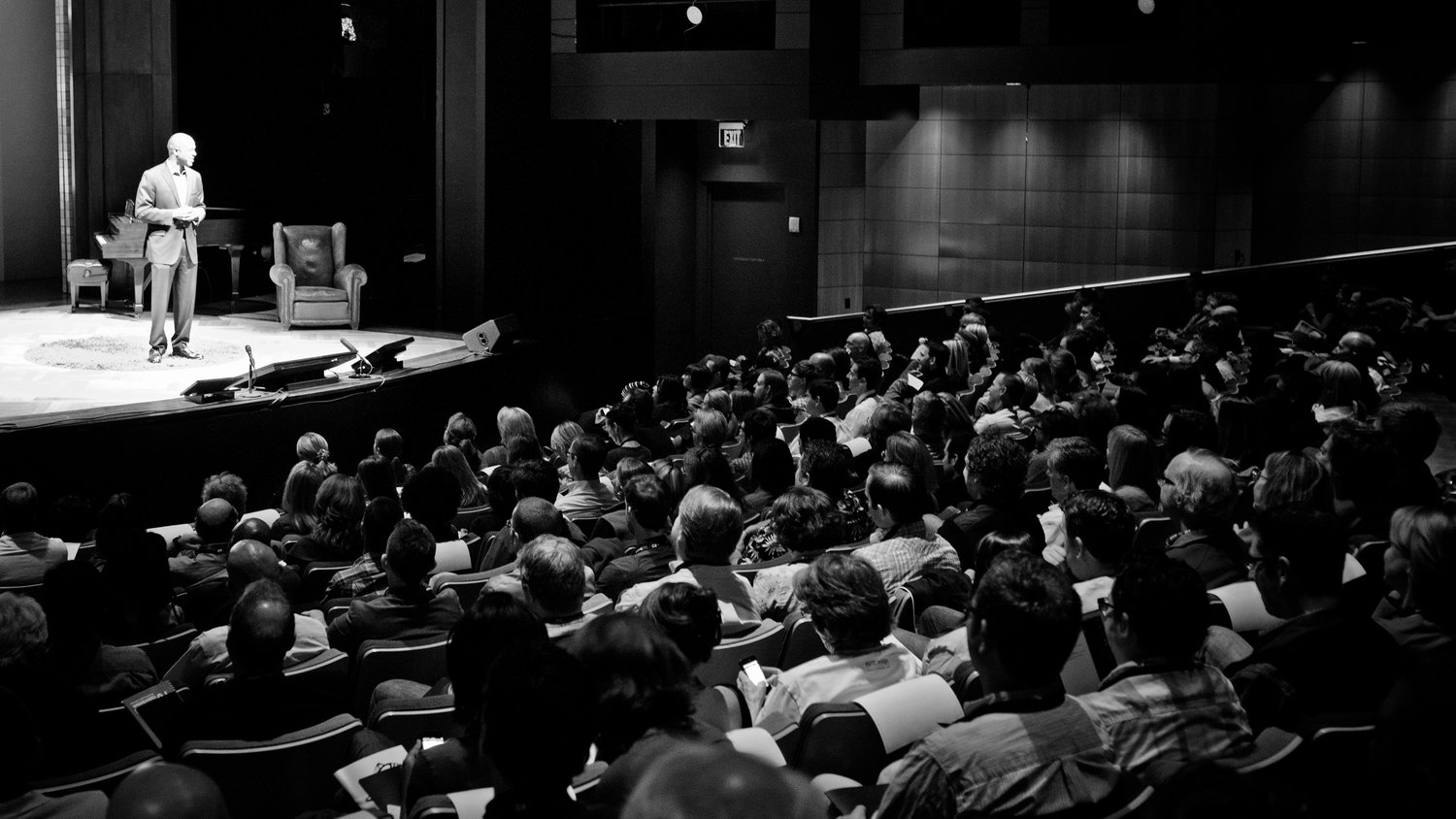 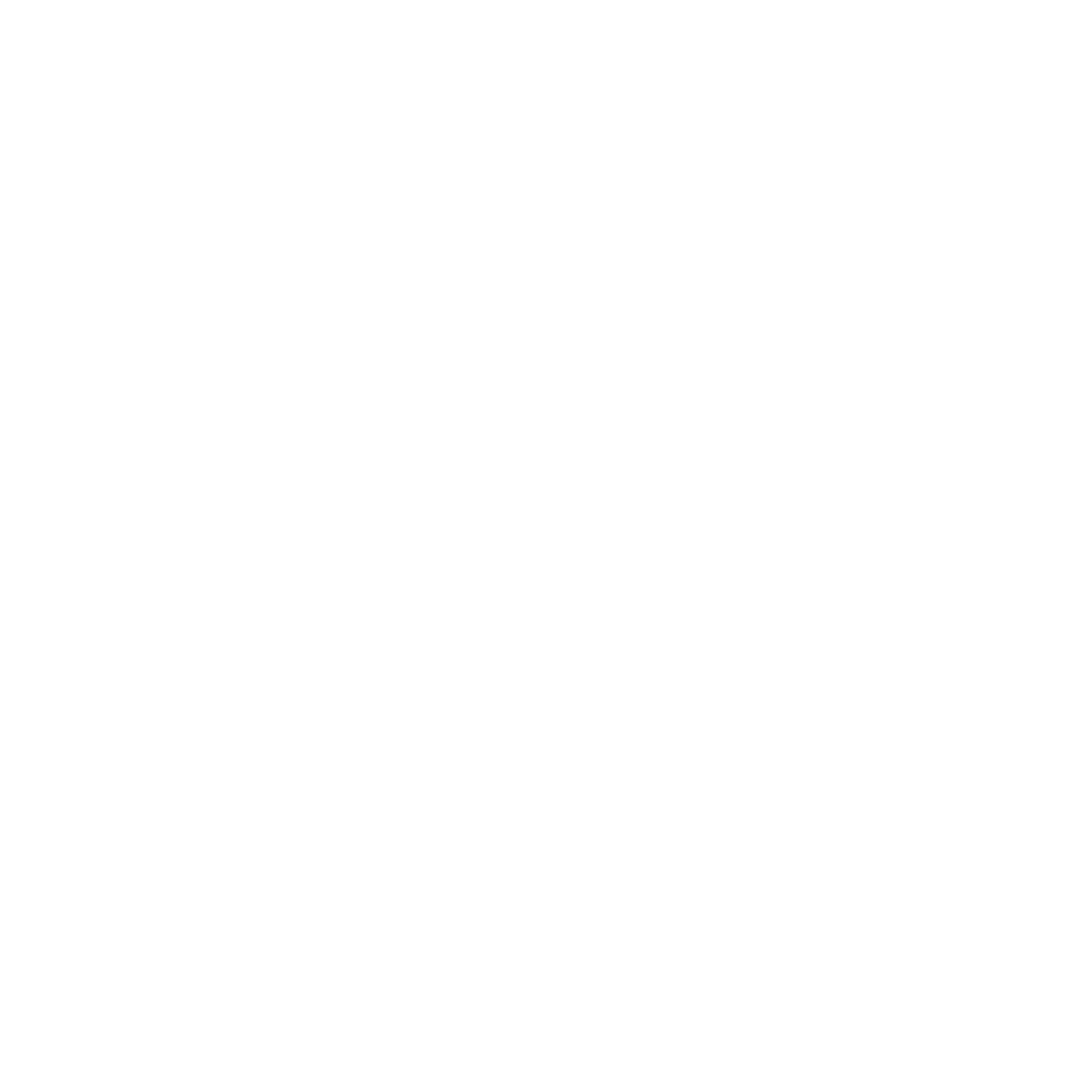 Association Meetings are dynamic
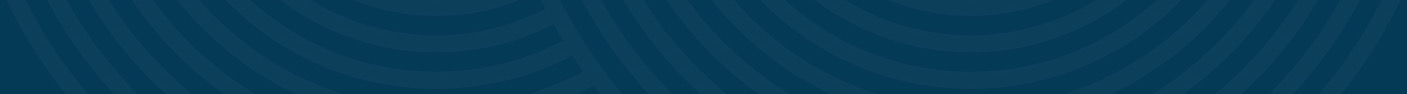 From STEM to SMERF
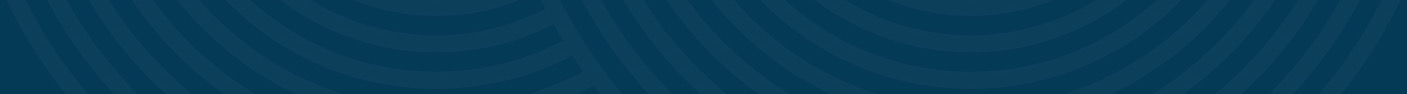 IndTech & London Tech Week
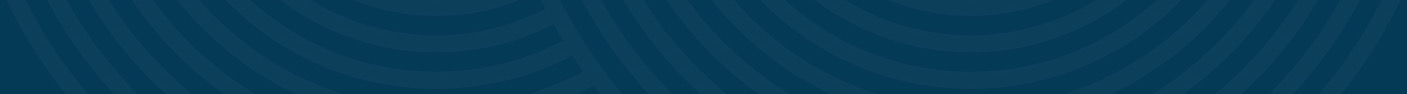 [Speaker Notes: Underline the dynamism of this sector
STEM: Science, technology, engineering, mathematics
SMERF: Social, Military, Educational, Religious, Fraternal Groups
London Tech Week, non traditional model
Destination working with organiser / PCO; not association working with PCO]
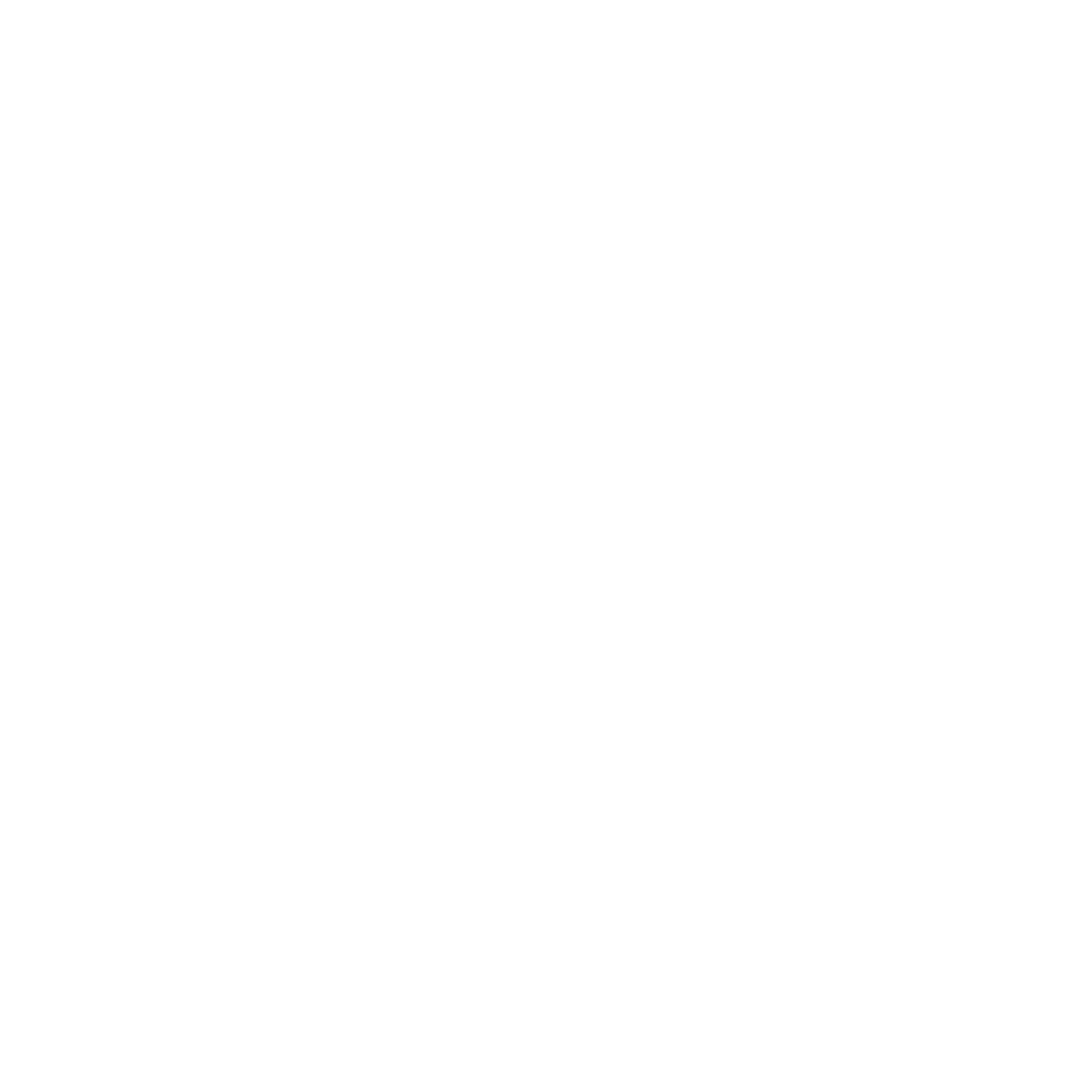 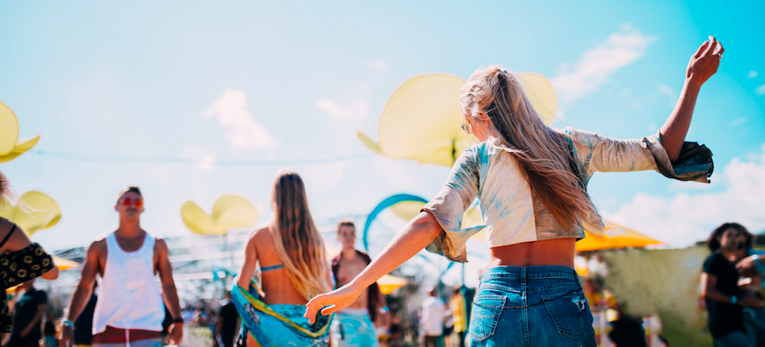 Wellness 2.0
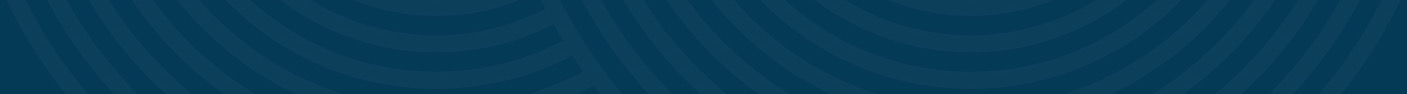 Merging sustainability, authenticity and wellness
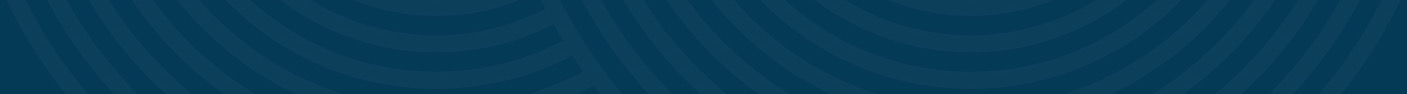 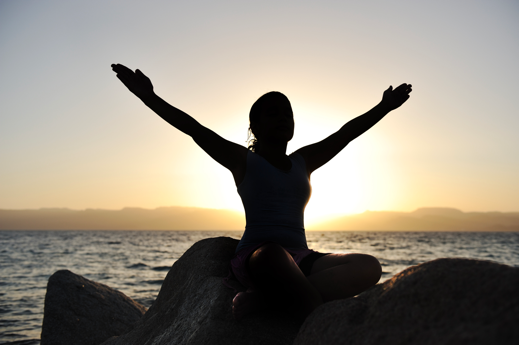 [Speaker Notes: Mention ICE survey 2018
Mow sustainability and wellness are merging
Why is this important
Next gen is more likely to leave a job for ethical reasons than financial and career reasons
This is about people enjoying their lives
We need to be aware of this ‘new’ kind of delegate
A great event has to have a great culture to attract ‘new’ minded delegates
Sustainability / authenticity / wellness, are all intertwined
Sustainability; vegan food, plastics, water etc.
This will put financial pressure on venues
What is easier to cancel? The end of the corporate junket?
A sign of the industry justifying itself]
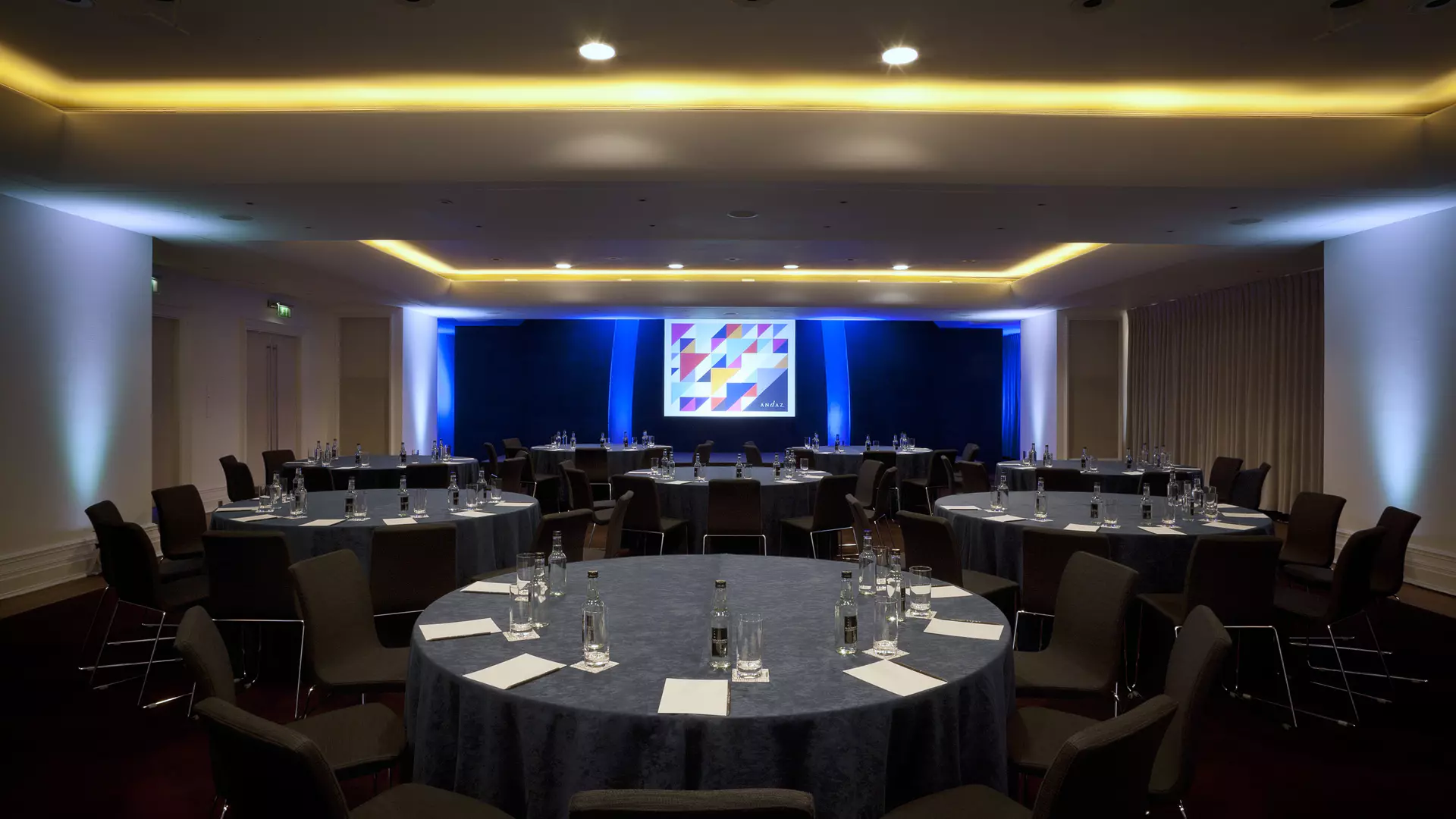 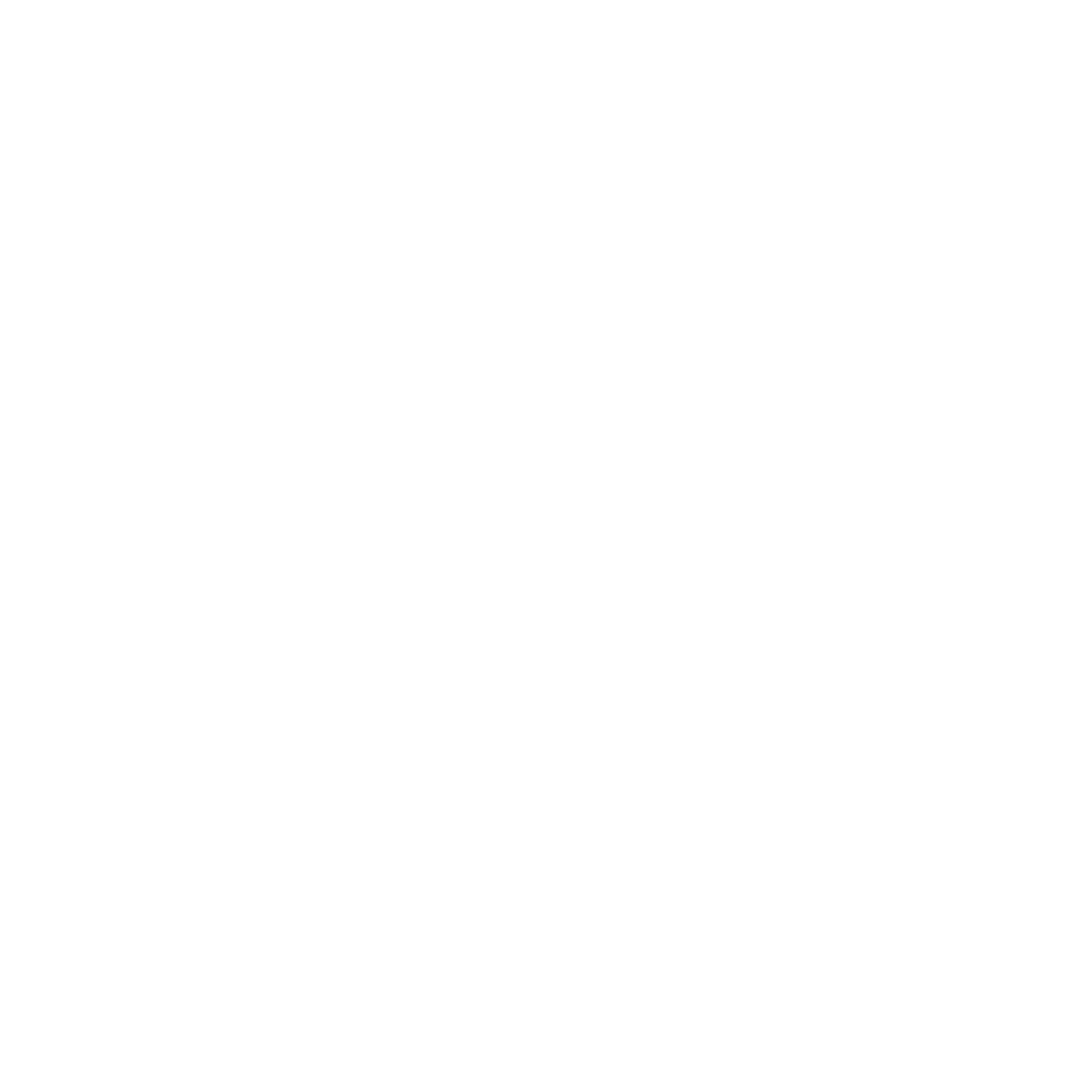 Smaller session sizes
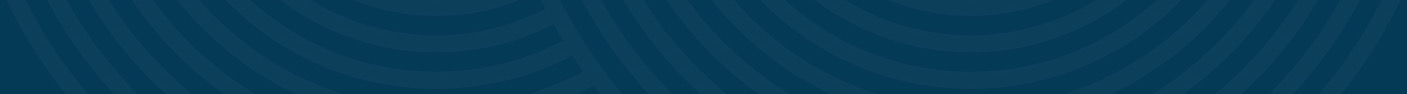 Lead time convergence
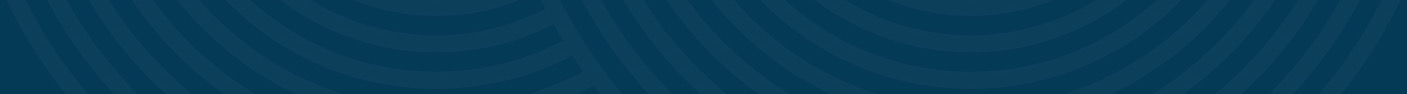 Convergence of meeting type
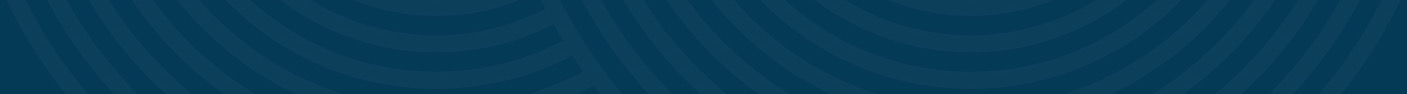 Roadshows
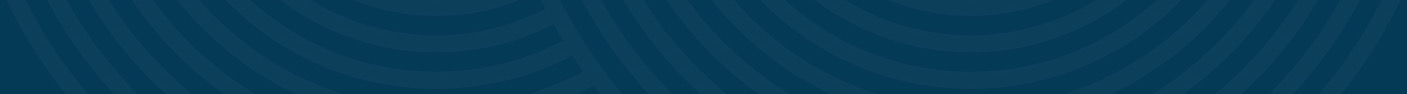 [Speaker Notes: Micro trends
smaller session sizes, sign of a millennial generation?
lead time convergence – specific within the Christmas Party Market, but equally relevant to the mid sized meeting market
meeting type convergence
Growth of Roadshows?]
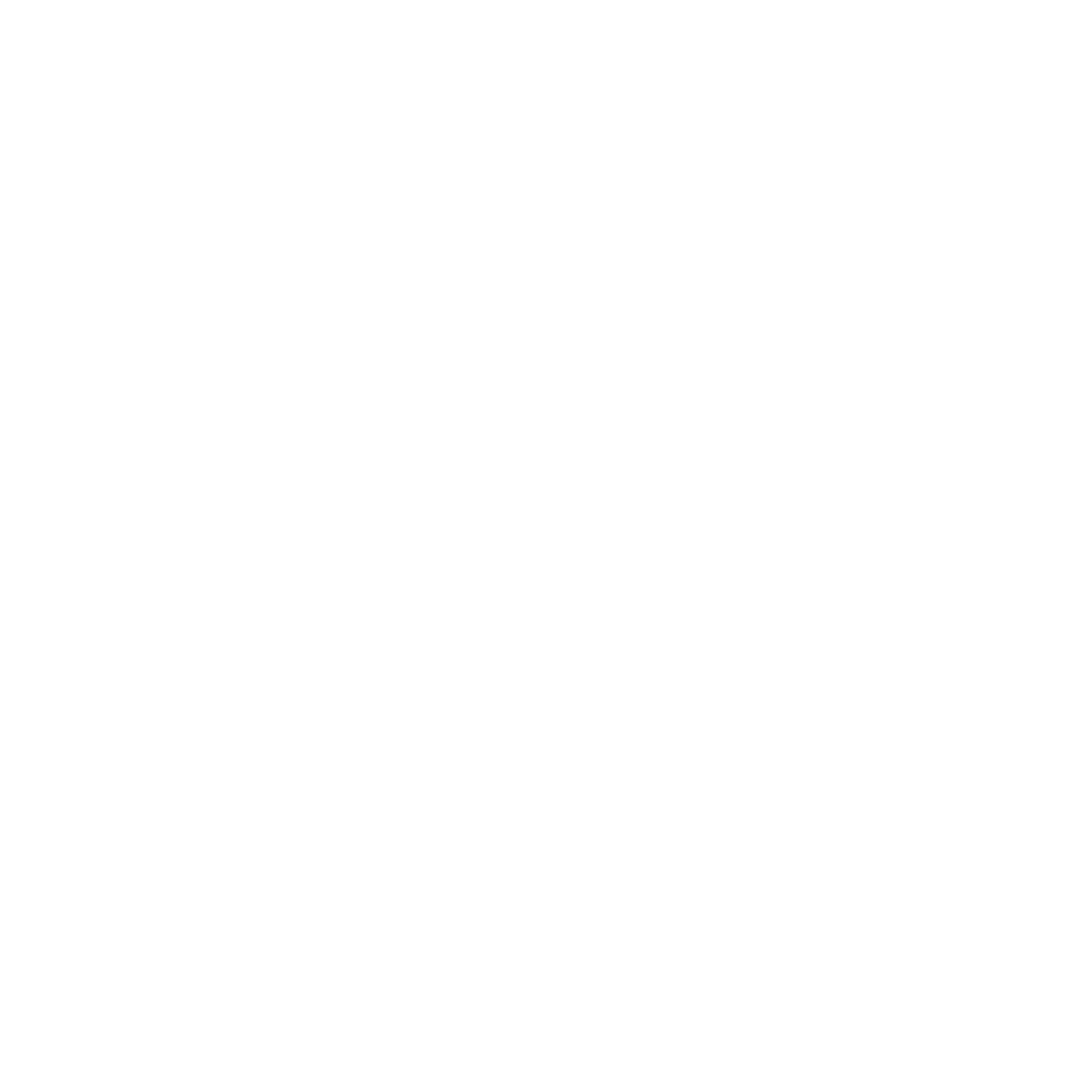 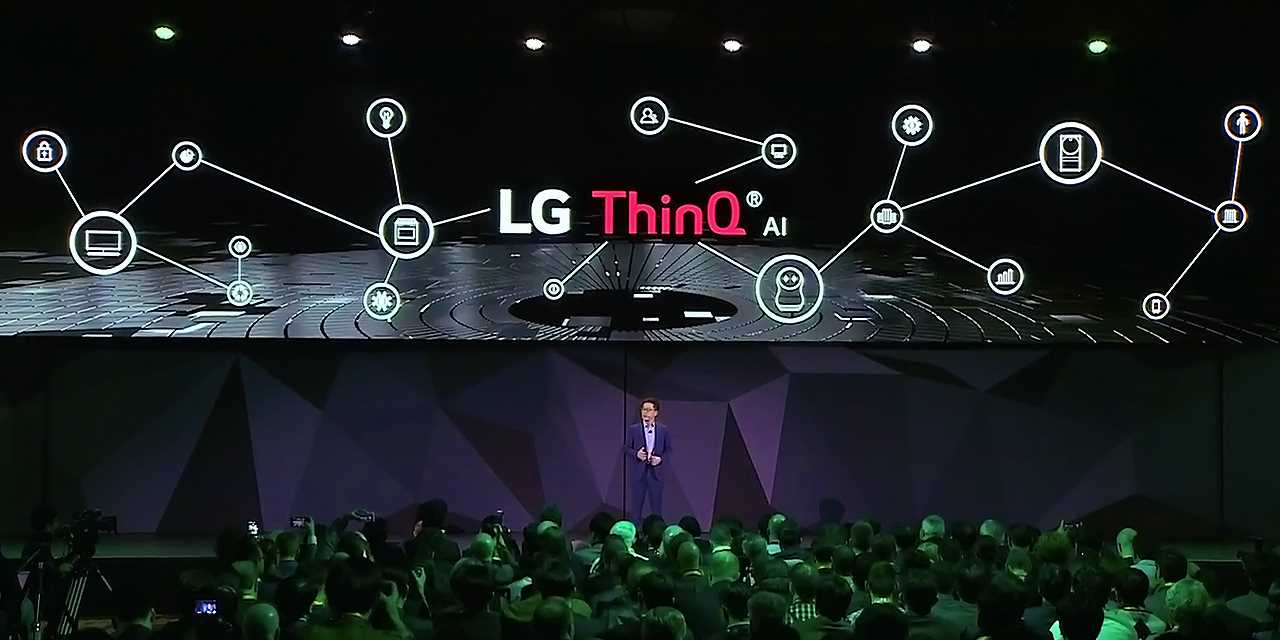 Encourage certainty
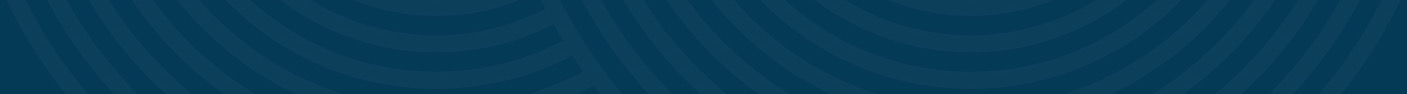 [Speaker Notes: Prudential case study
Increasing share price
Being certain, definite
An event is a point in time
Events are tangible where other communication mediums are not]
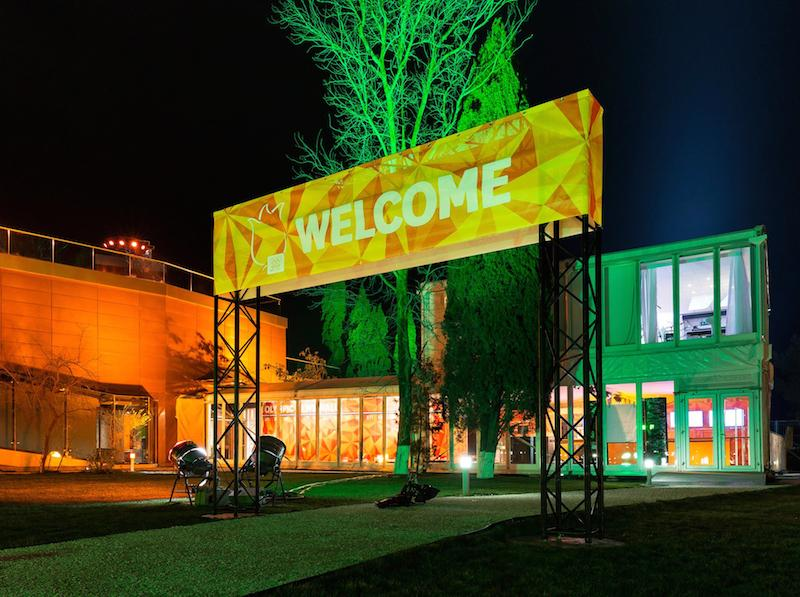 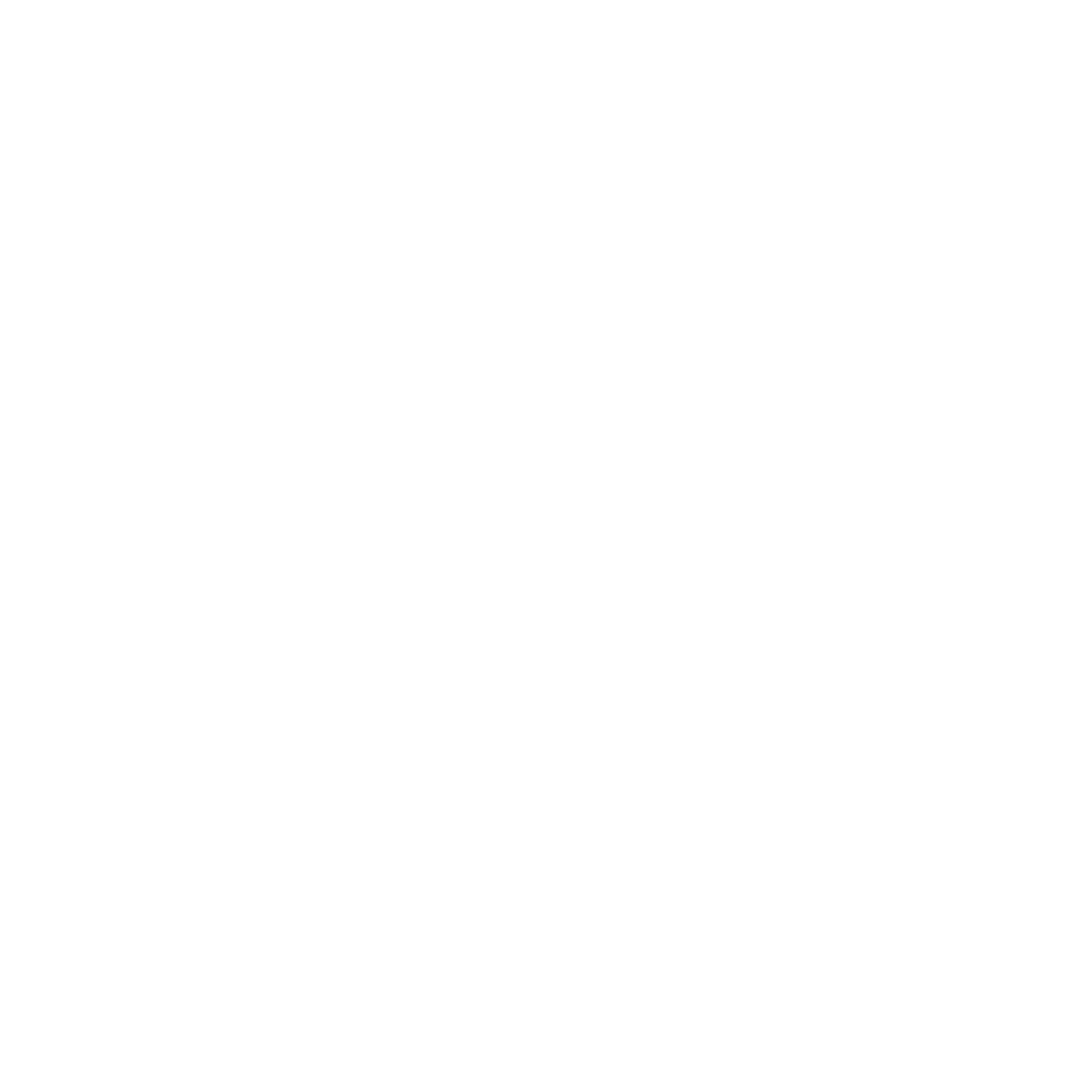 The Experience Economy
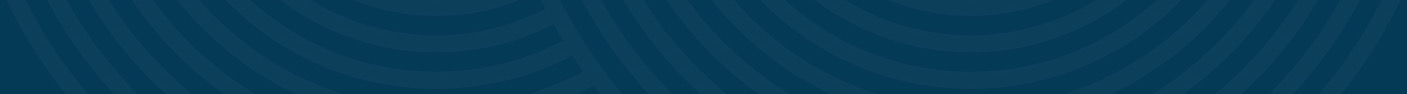 [Speaker Notes: Harvard paper created in 2007
Cake: Agricultural, Industrial, Commercial … Experience
Four key areas convergence
Economic: generation rent 
Digital: Symbiotic nature between events and digital campaigns; the need for triggers
The need for many brands to have a physical contact; Amazon creating book shops; immersive worlds
People’s need to ‘touch’; shared experiences
Value in experience vs events: 90% - 10%
Live Group example]
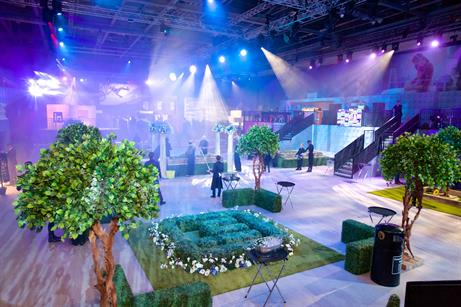 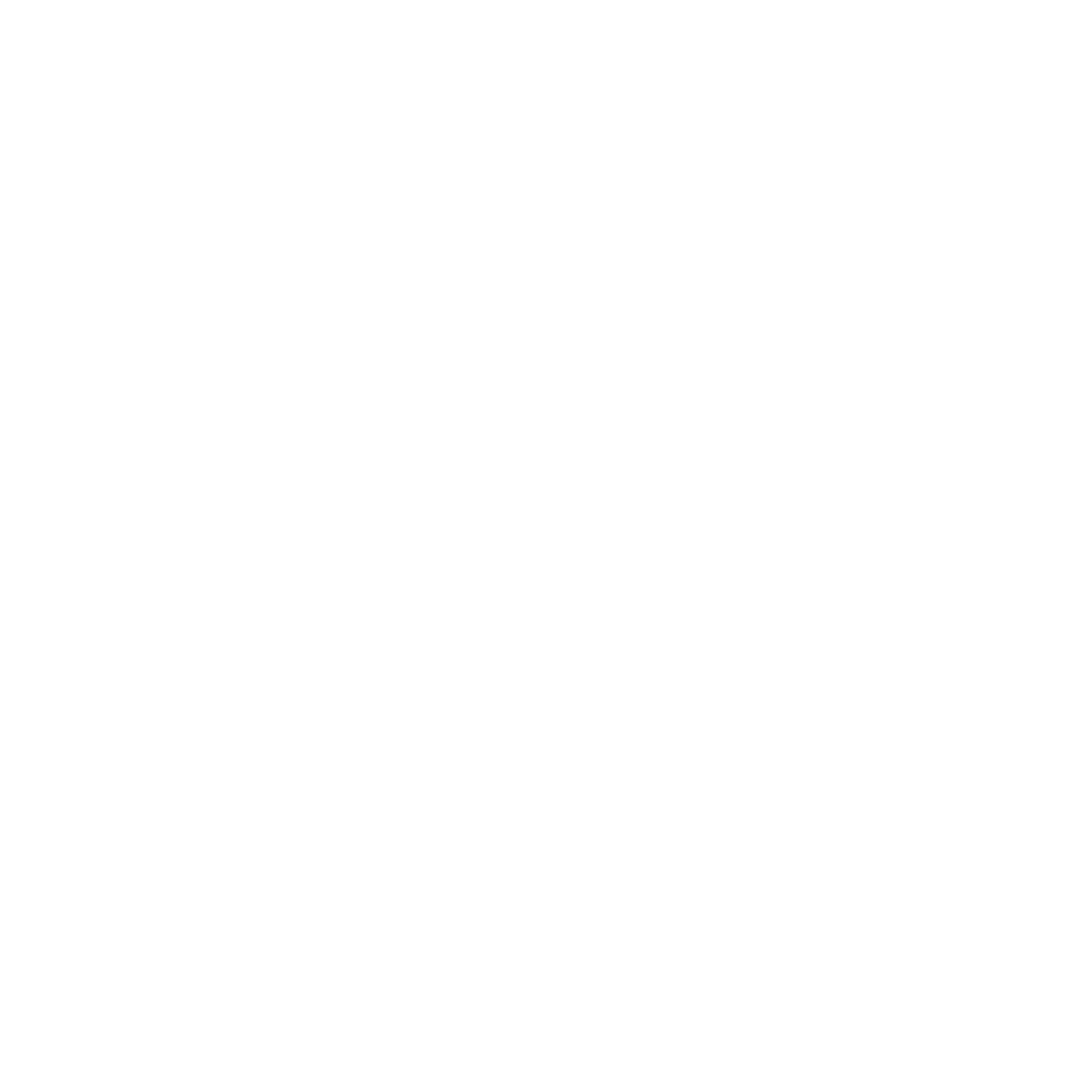 Festivalisation
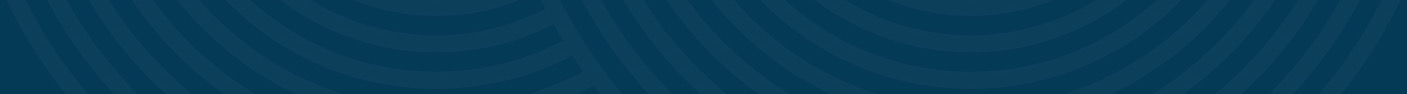 Listening events
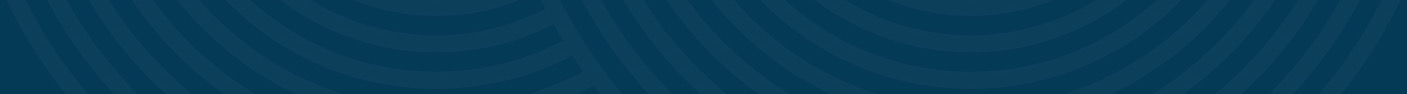 A new age of ‘dynamic’ event professionals
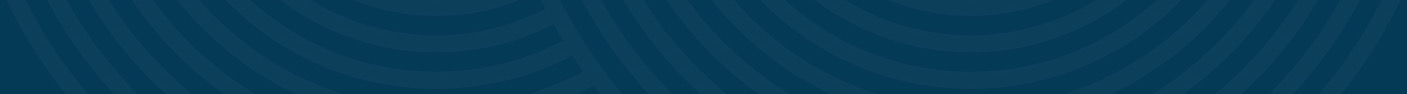 [Speaker Notes: Festivalisation
Listening events
A new age of dynamic event professionals]
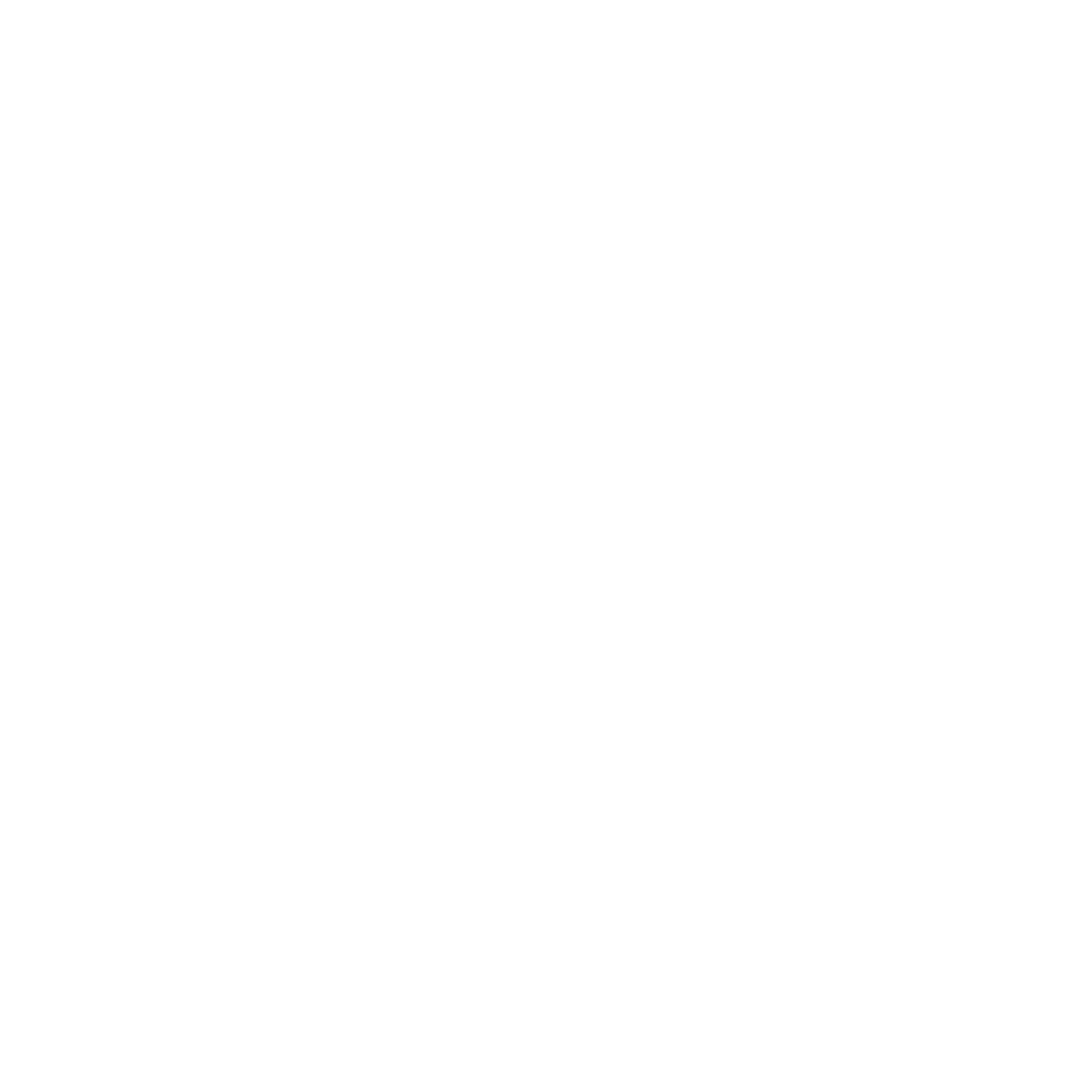 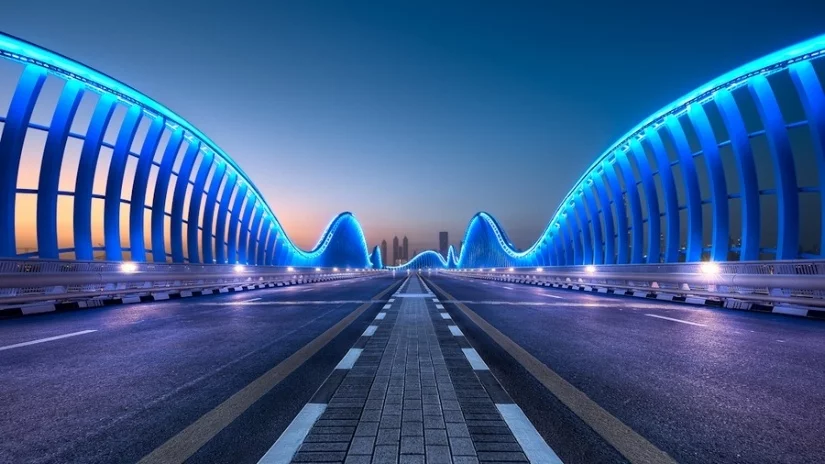 The Future
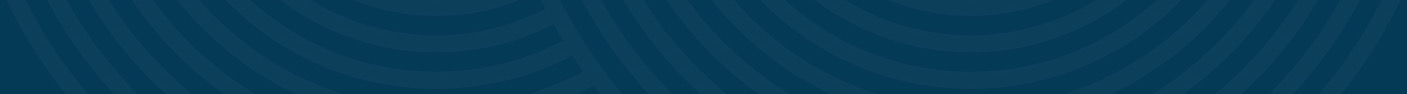 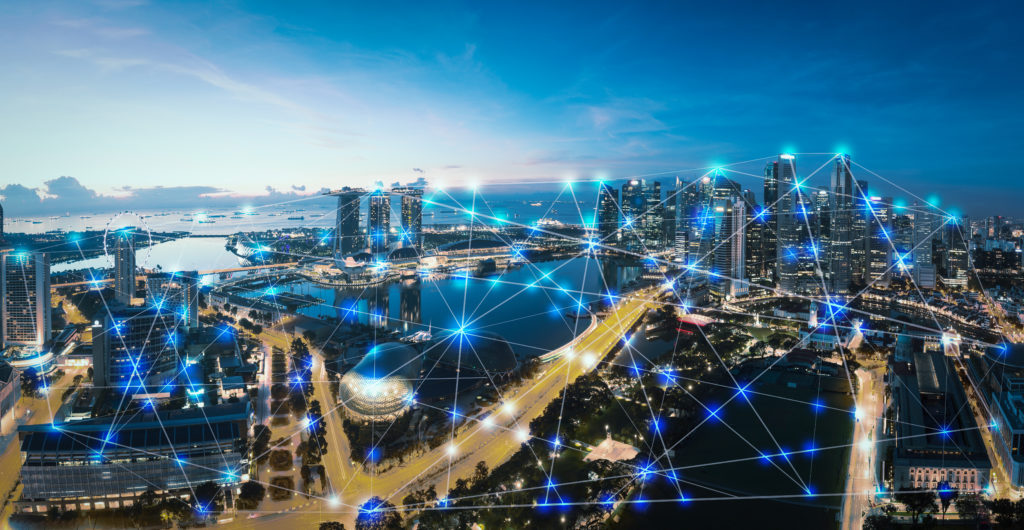 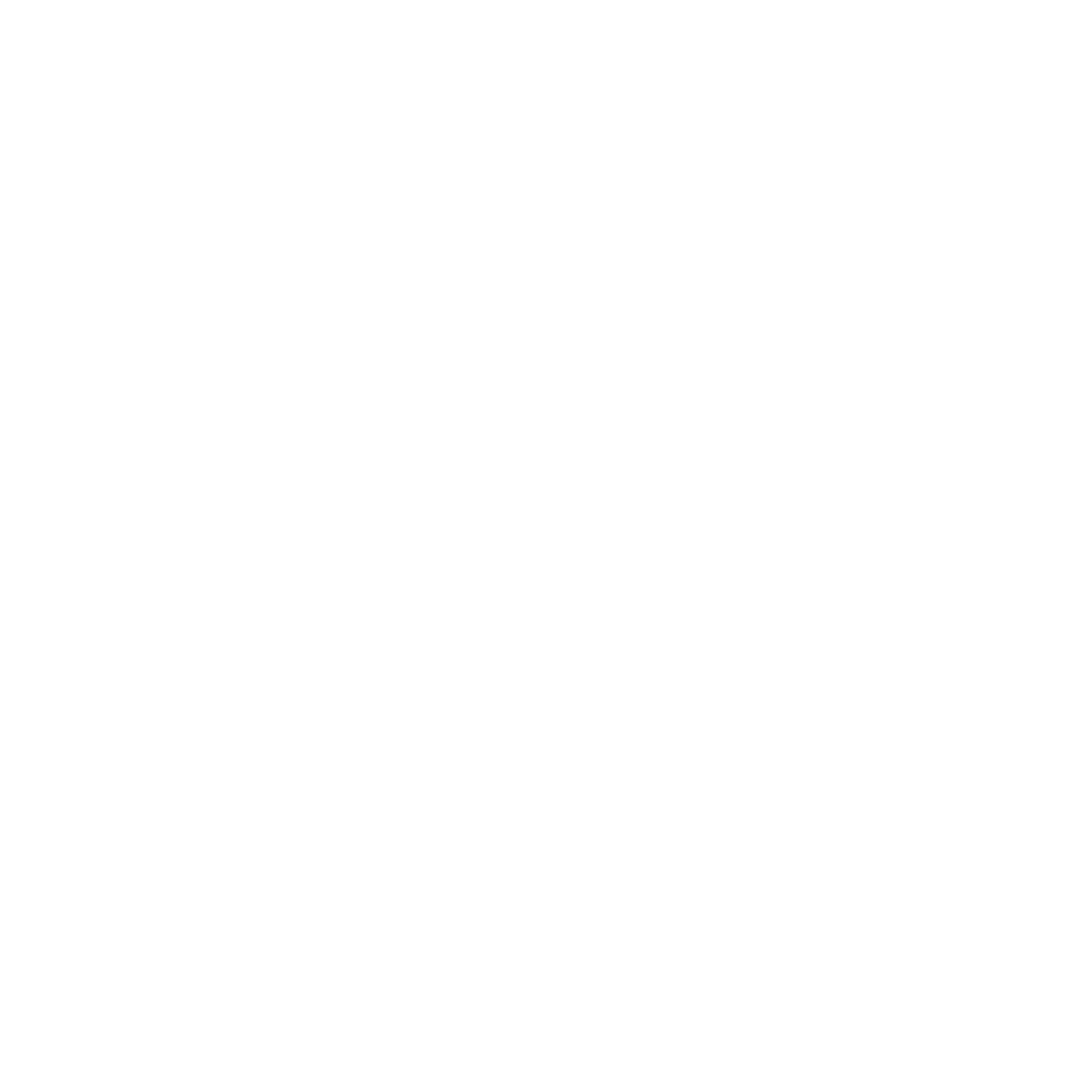 Smart Cities with smart infrastructure
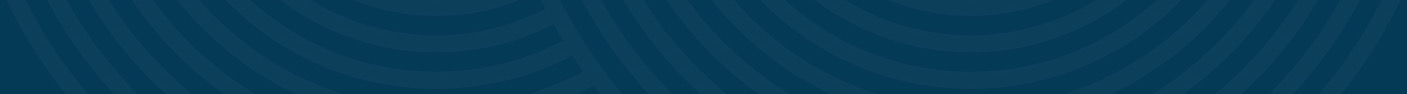 Driverless cars
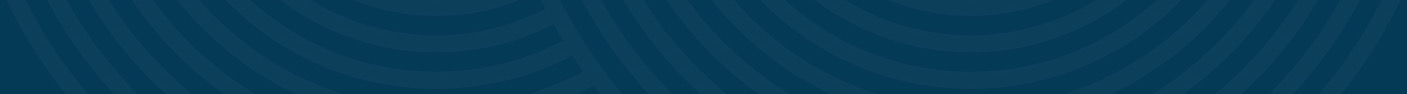 Alexa
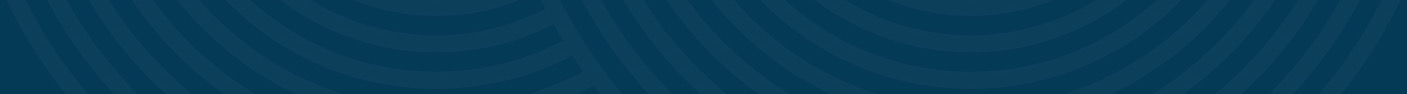 [Speaker Notes: Smart Cities with smart infrastructure; 
5G stat
$34+ bn spent on 88 smart cities by 2025
like a venue without wifi …
The fault in our cars …
Movement of people
Plenary meetings 
Food, exercise
Transport of goods (like airlines)
Amazon Alexa a s way finders]
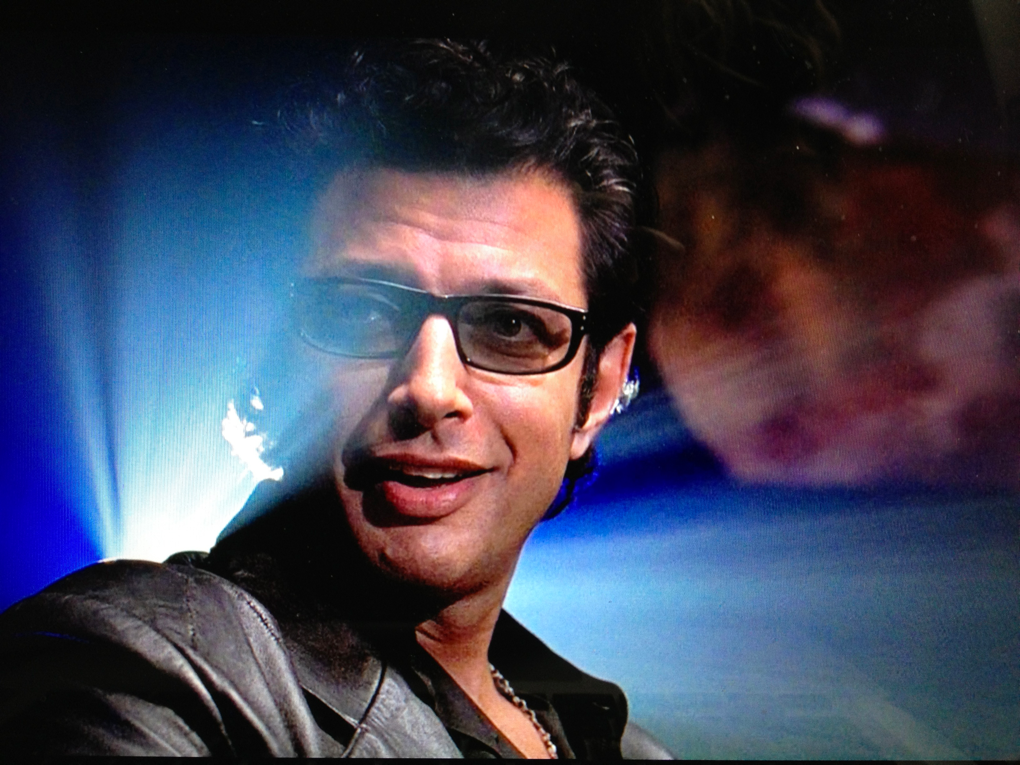 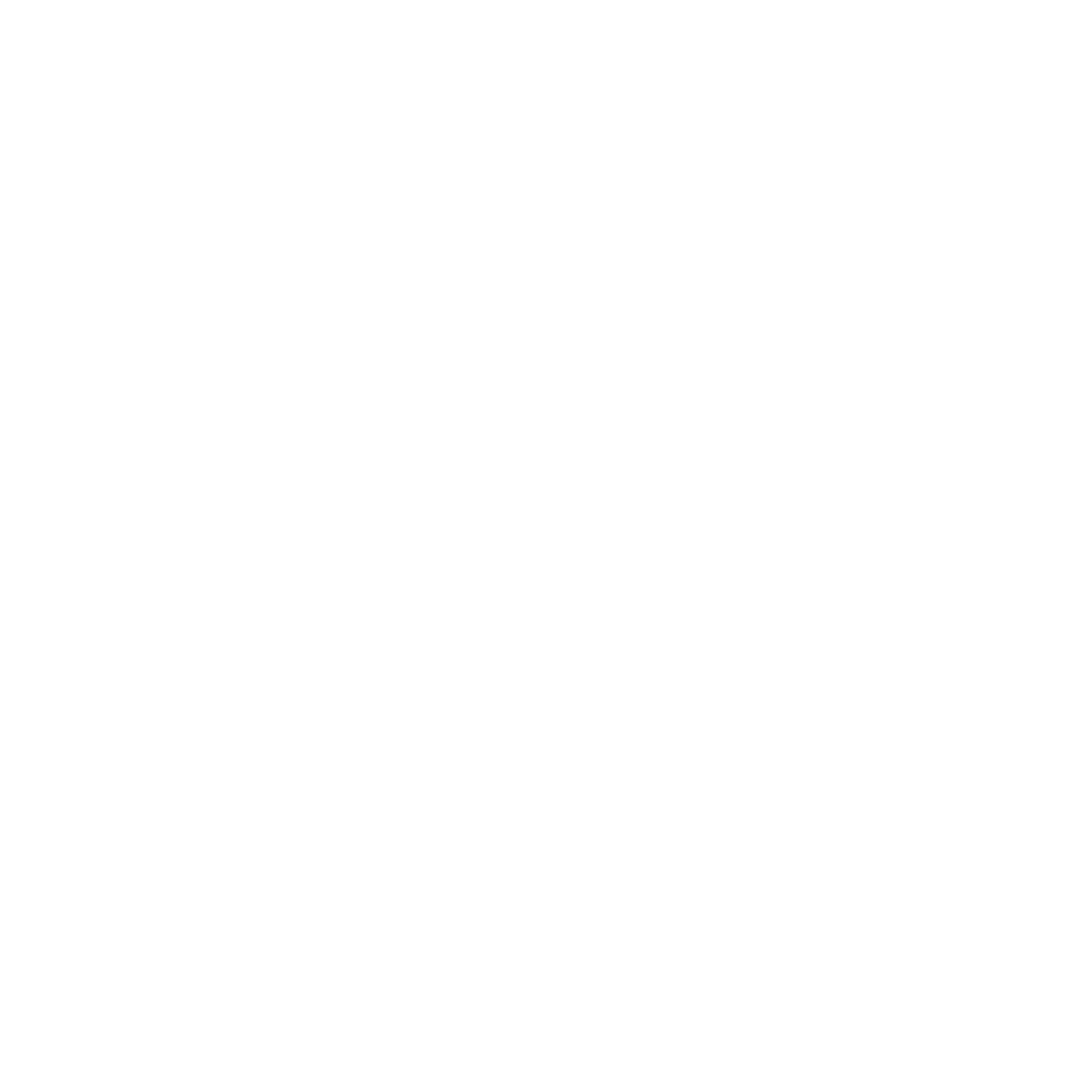 The Edge of Chaos
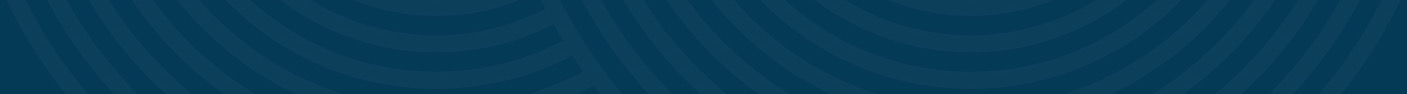 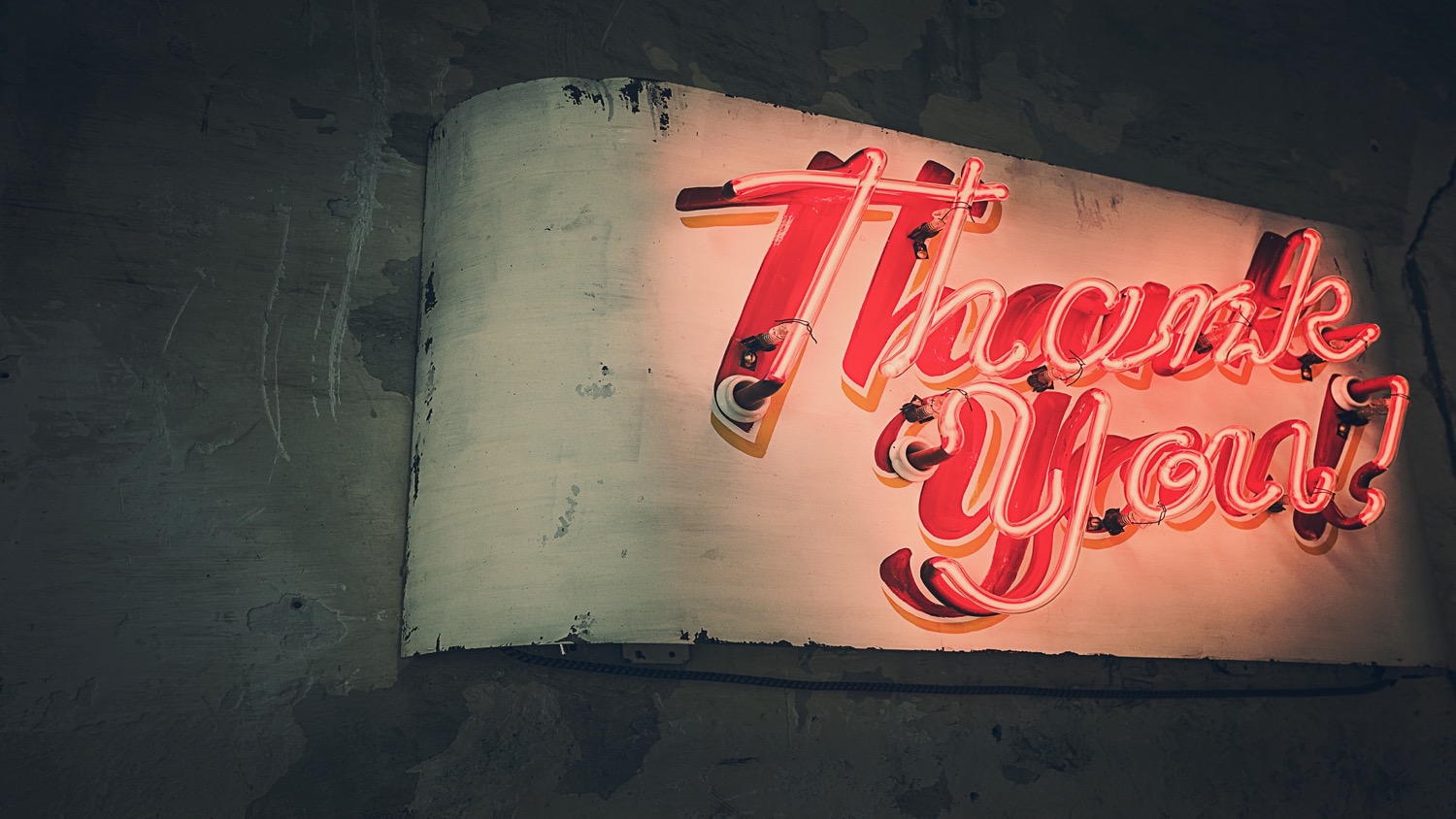 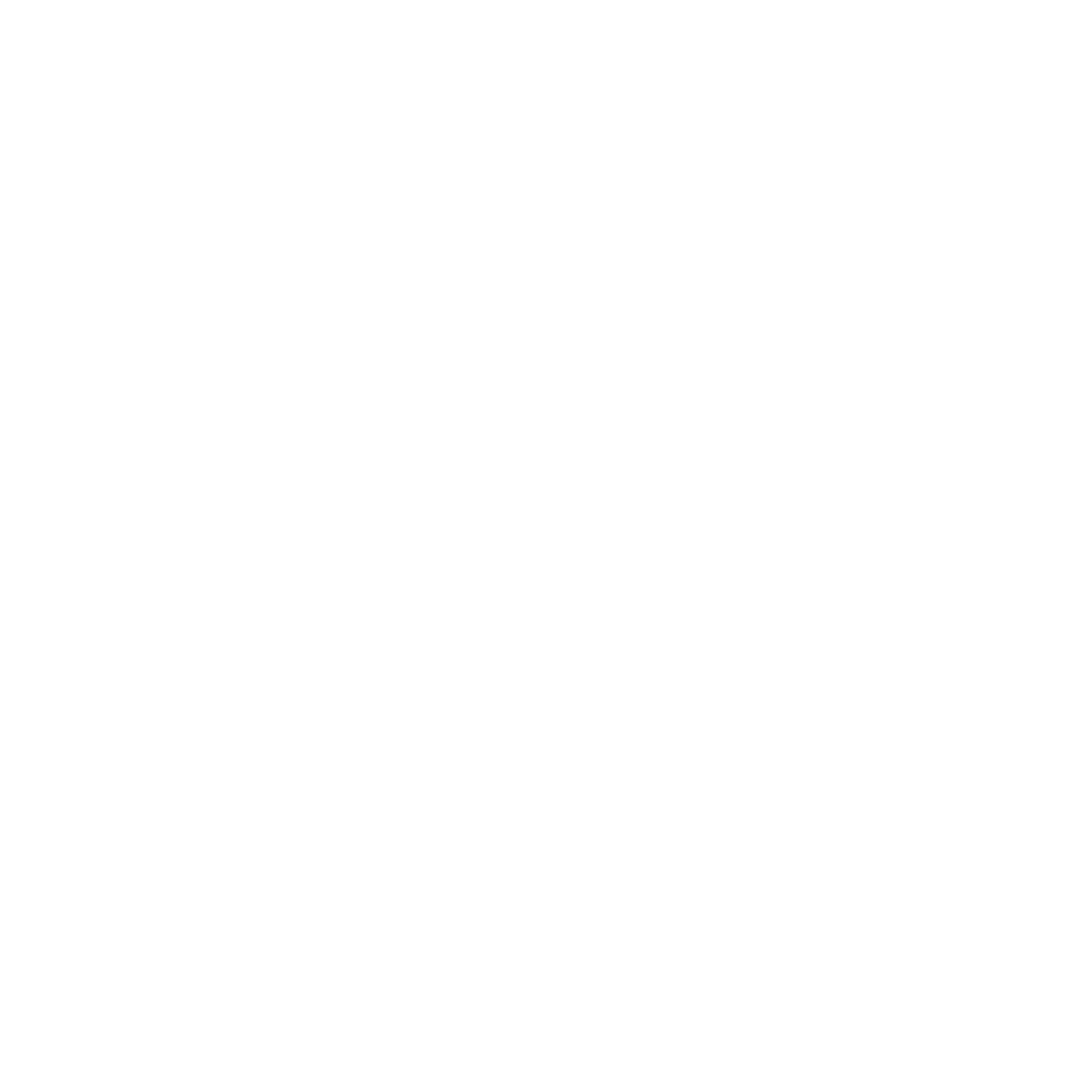 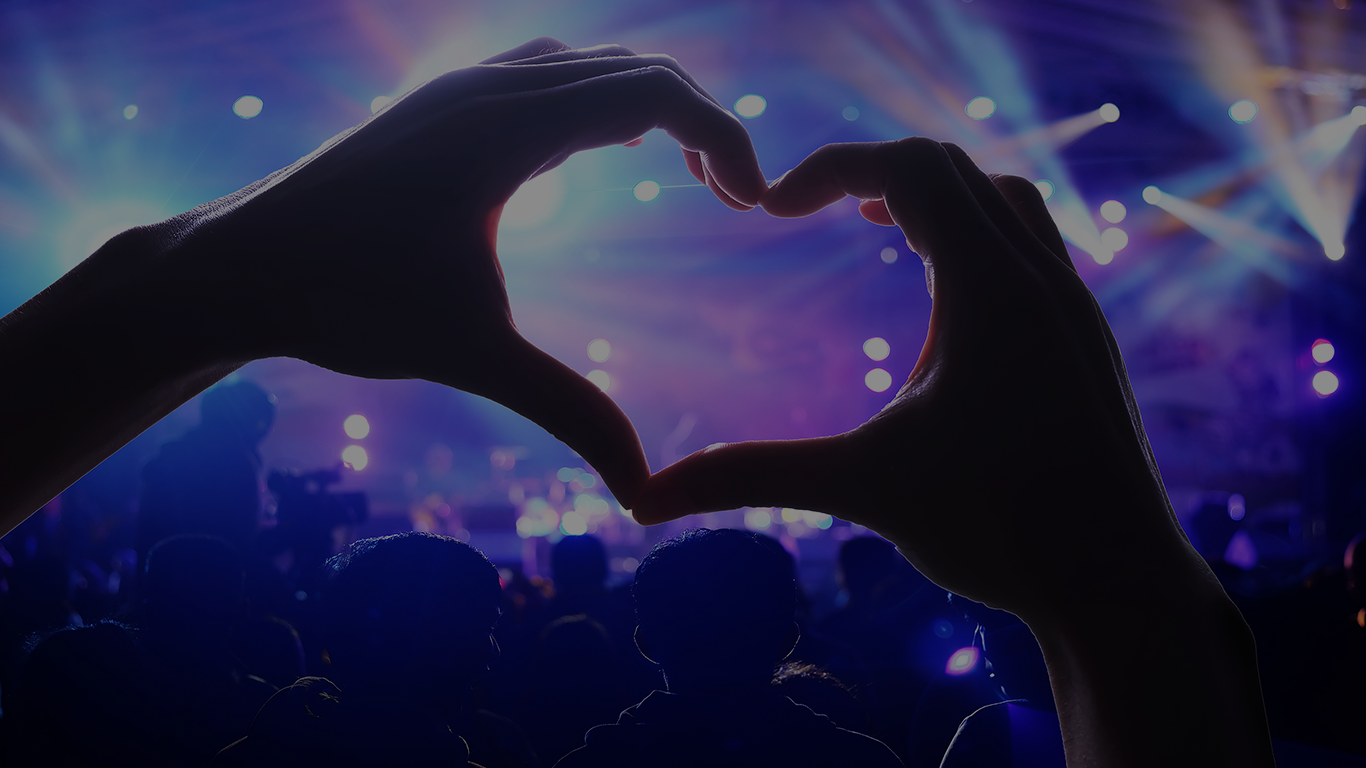 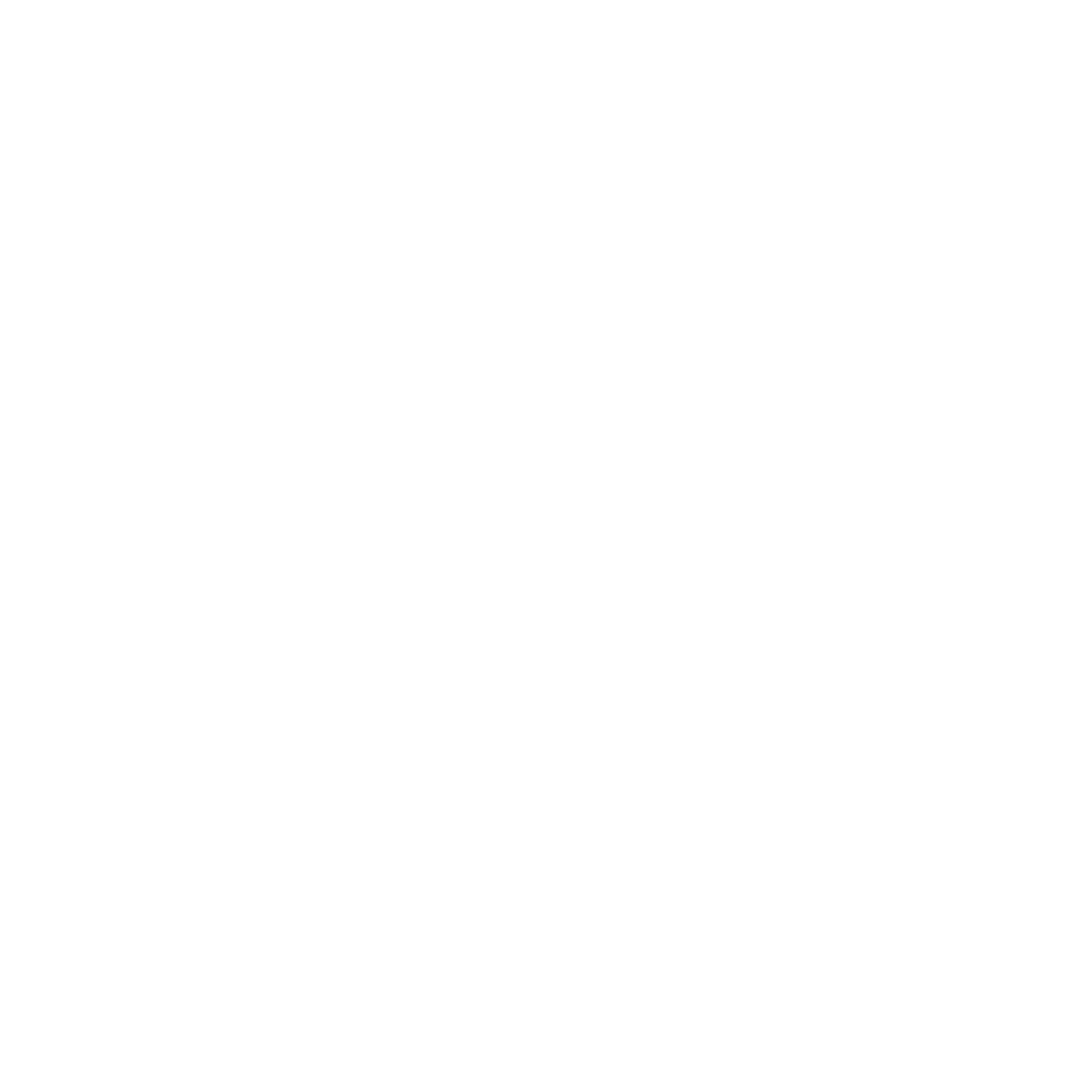 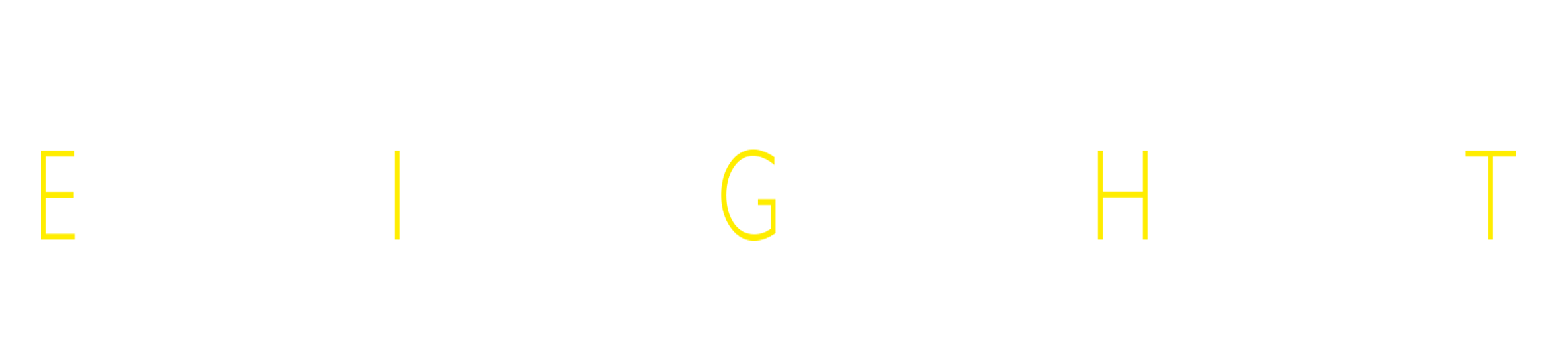